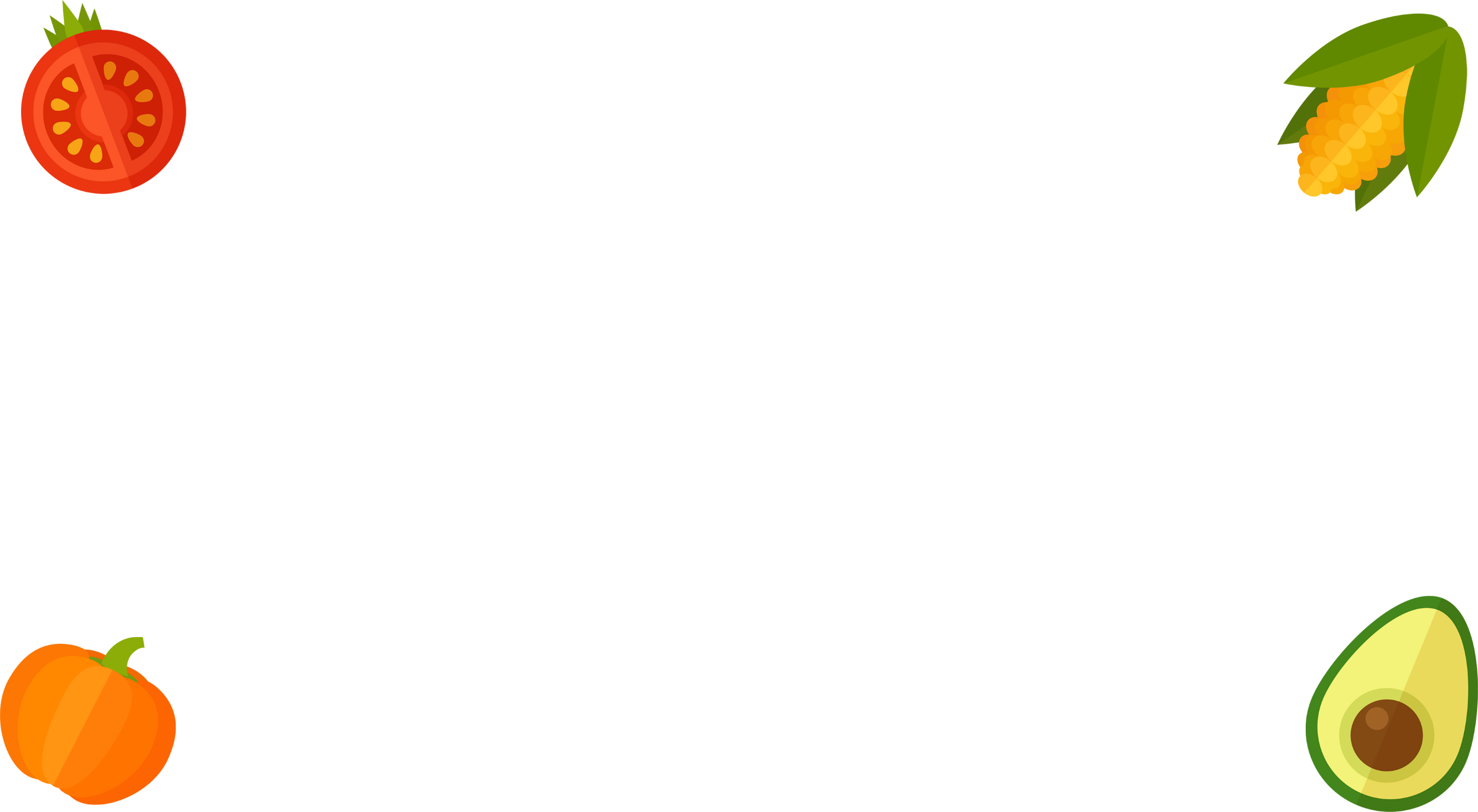 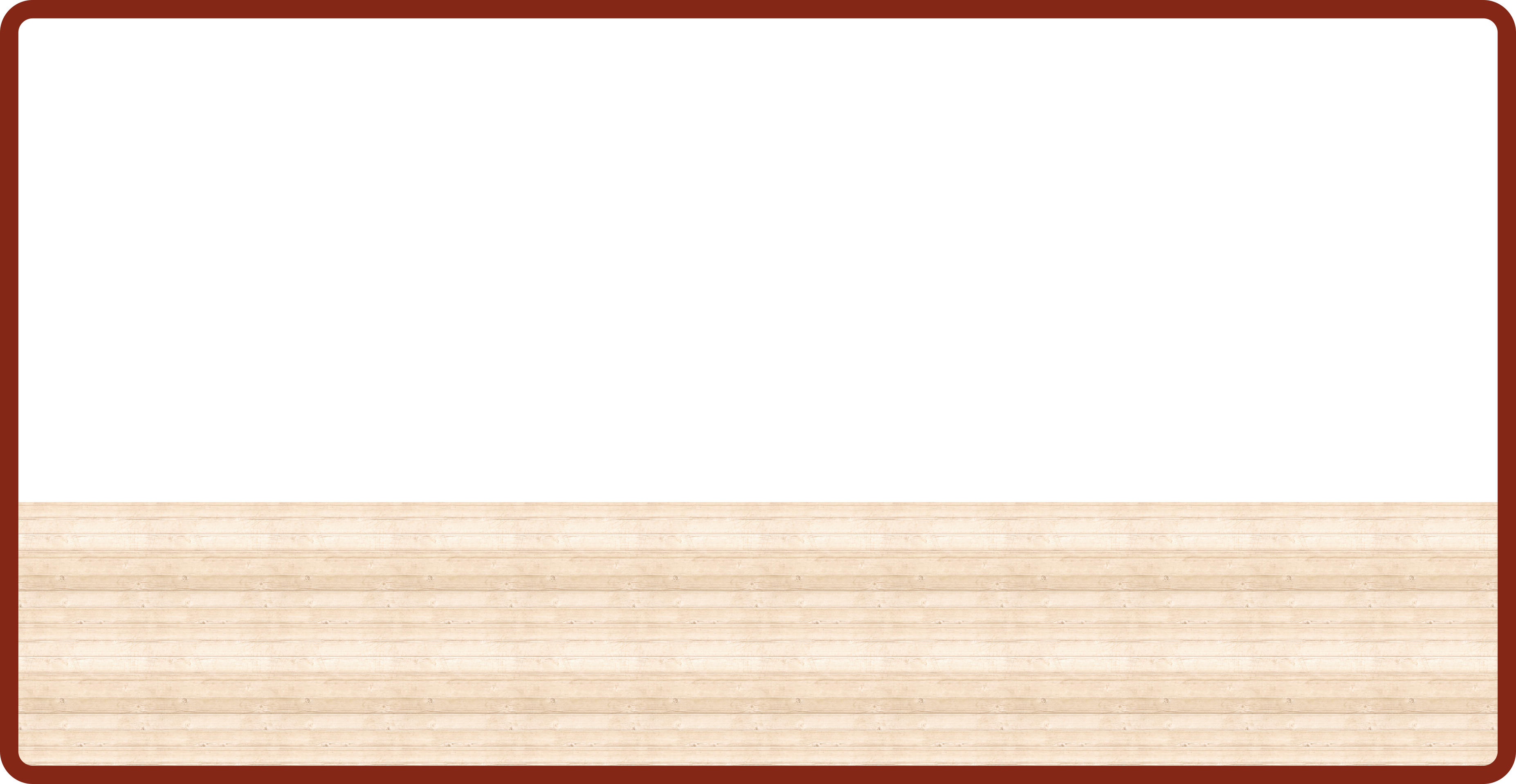 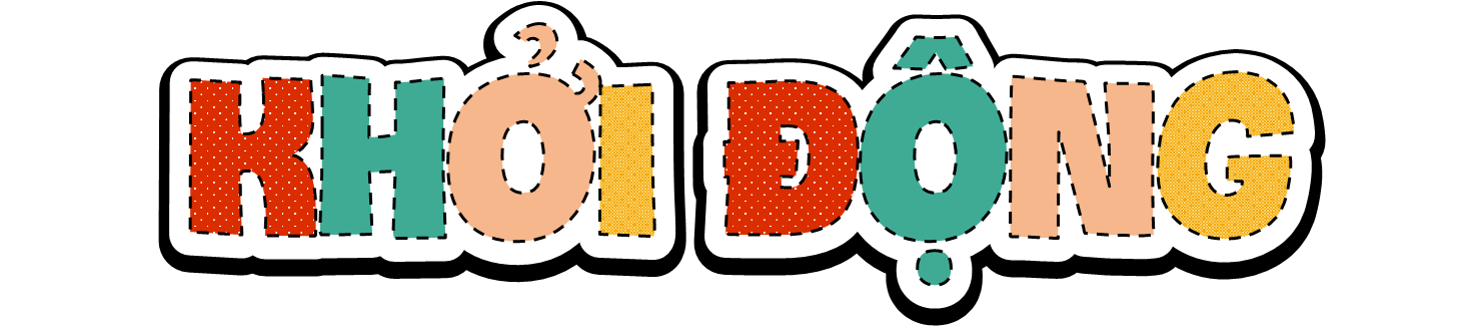 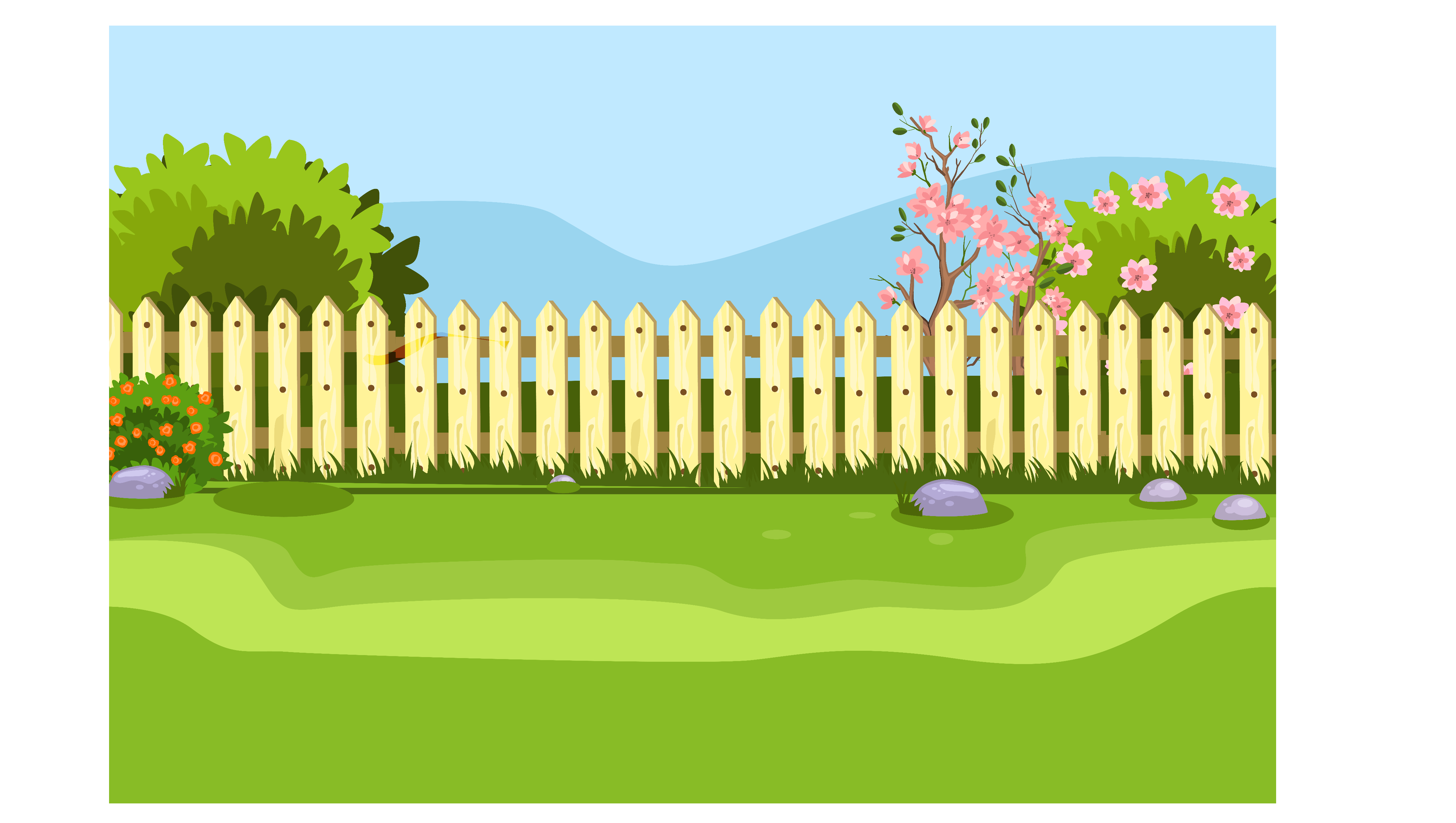 Hãy cùng giúp Na chuẩn bị các vật liệu và dụng cụ cần thiết để trồng cây nhé!
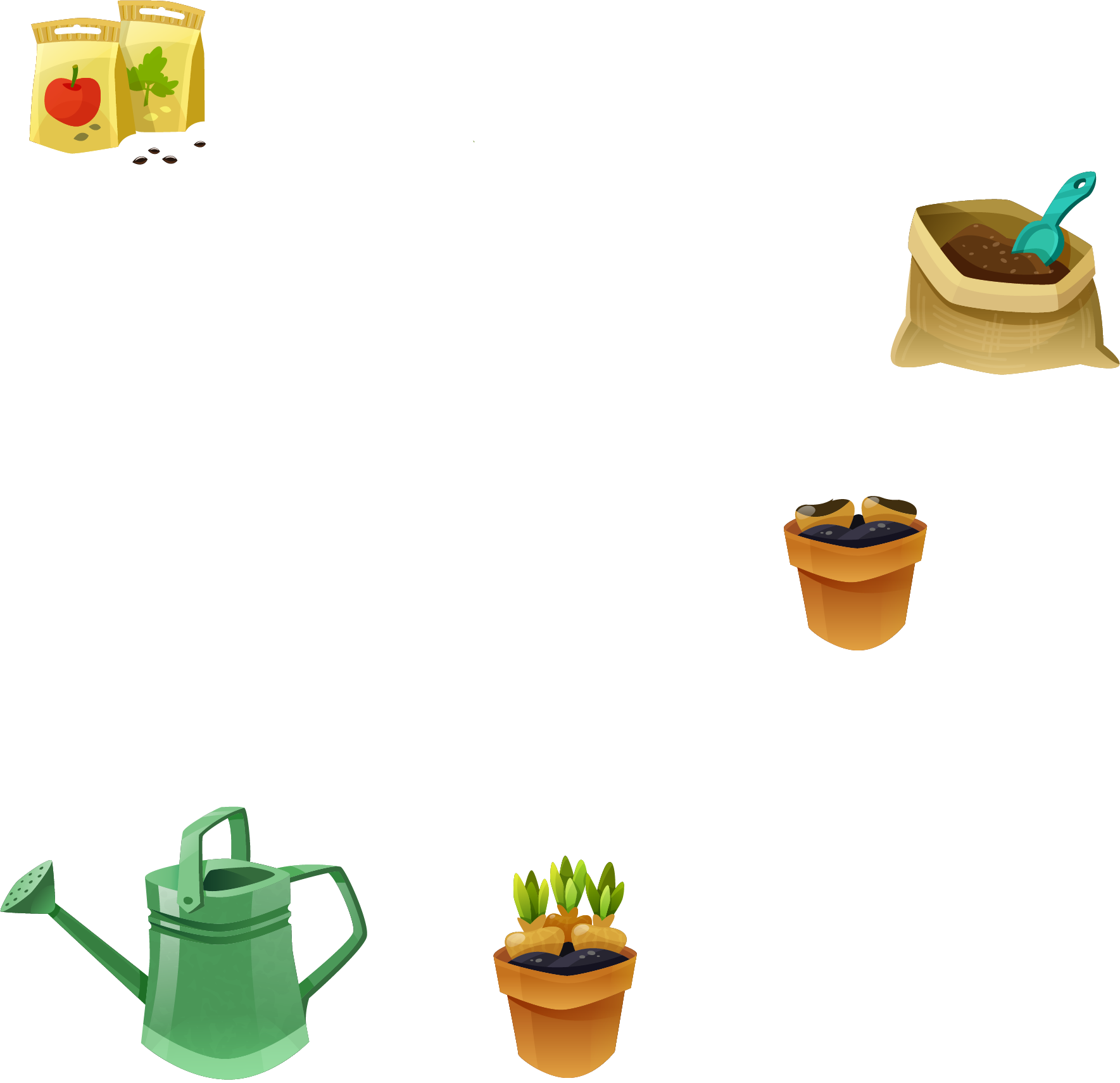 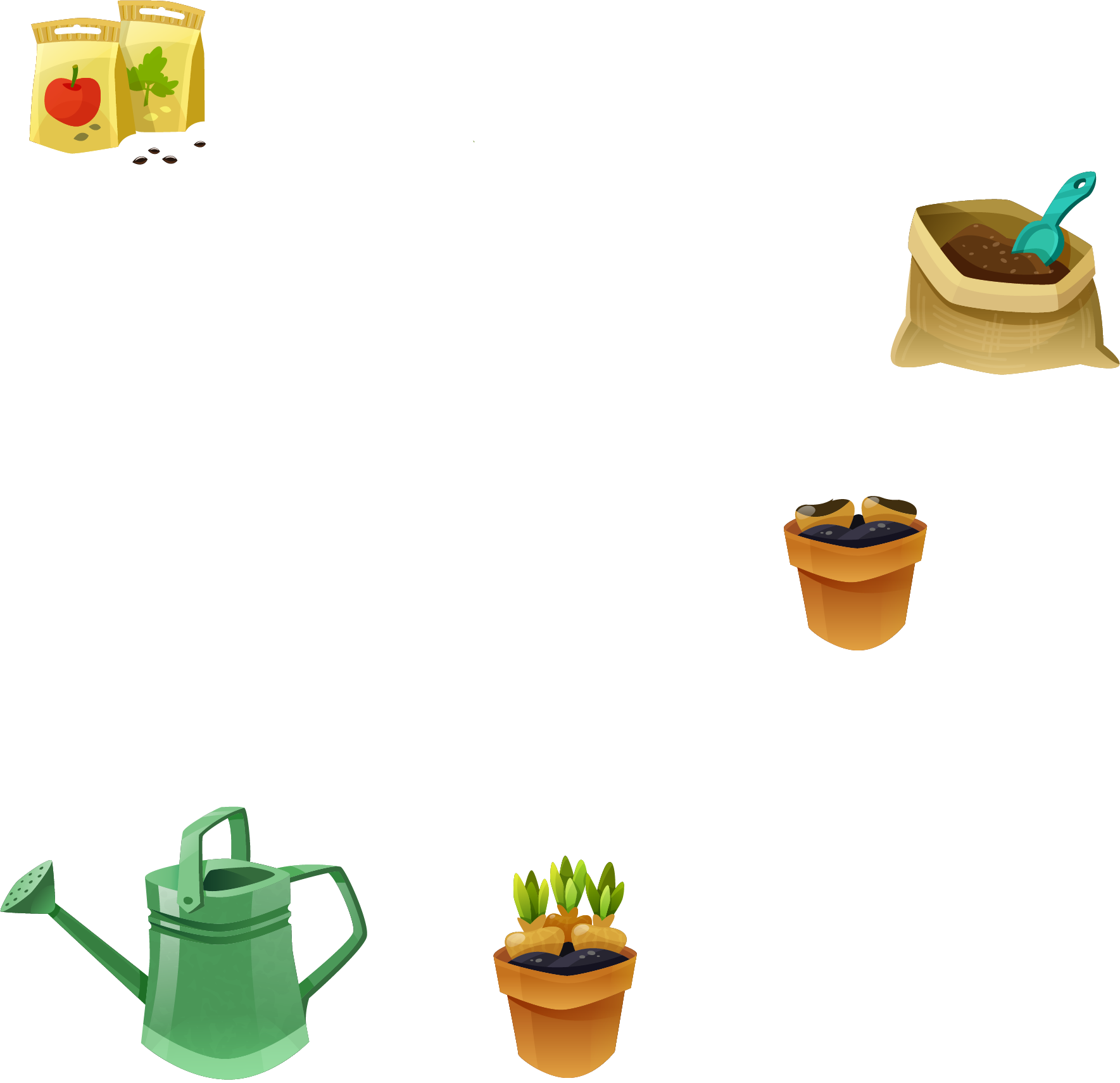 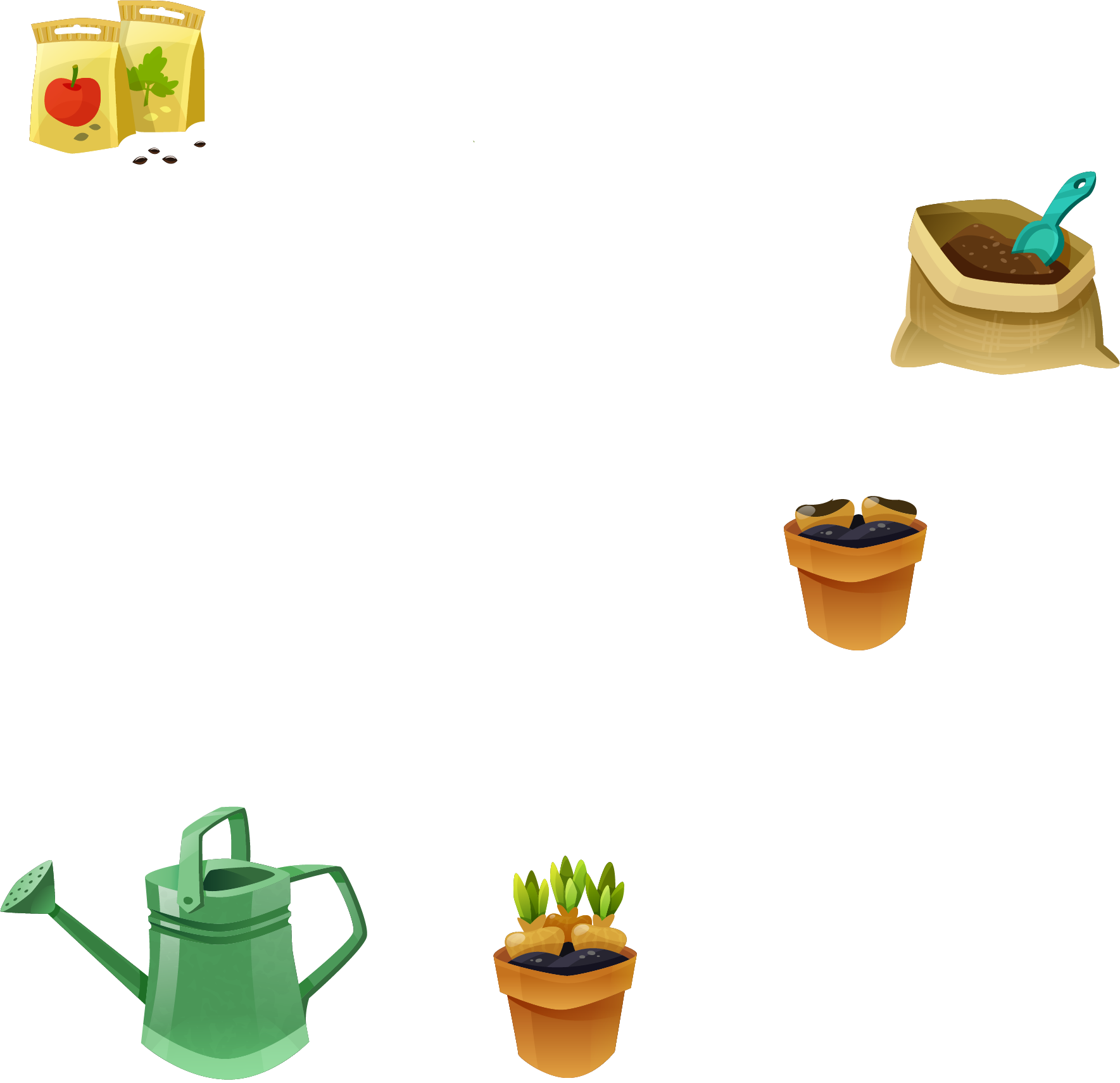 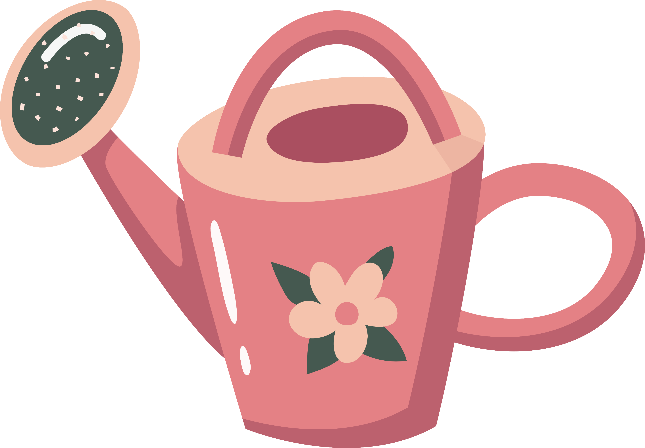 TRỒNG CÂY CÙNG NA
TRỒNG CÂY CÙNG NA
TRỒNG CÂY CÙNG NA
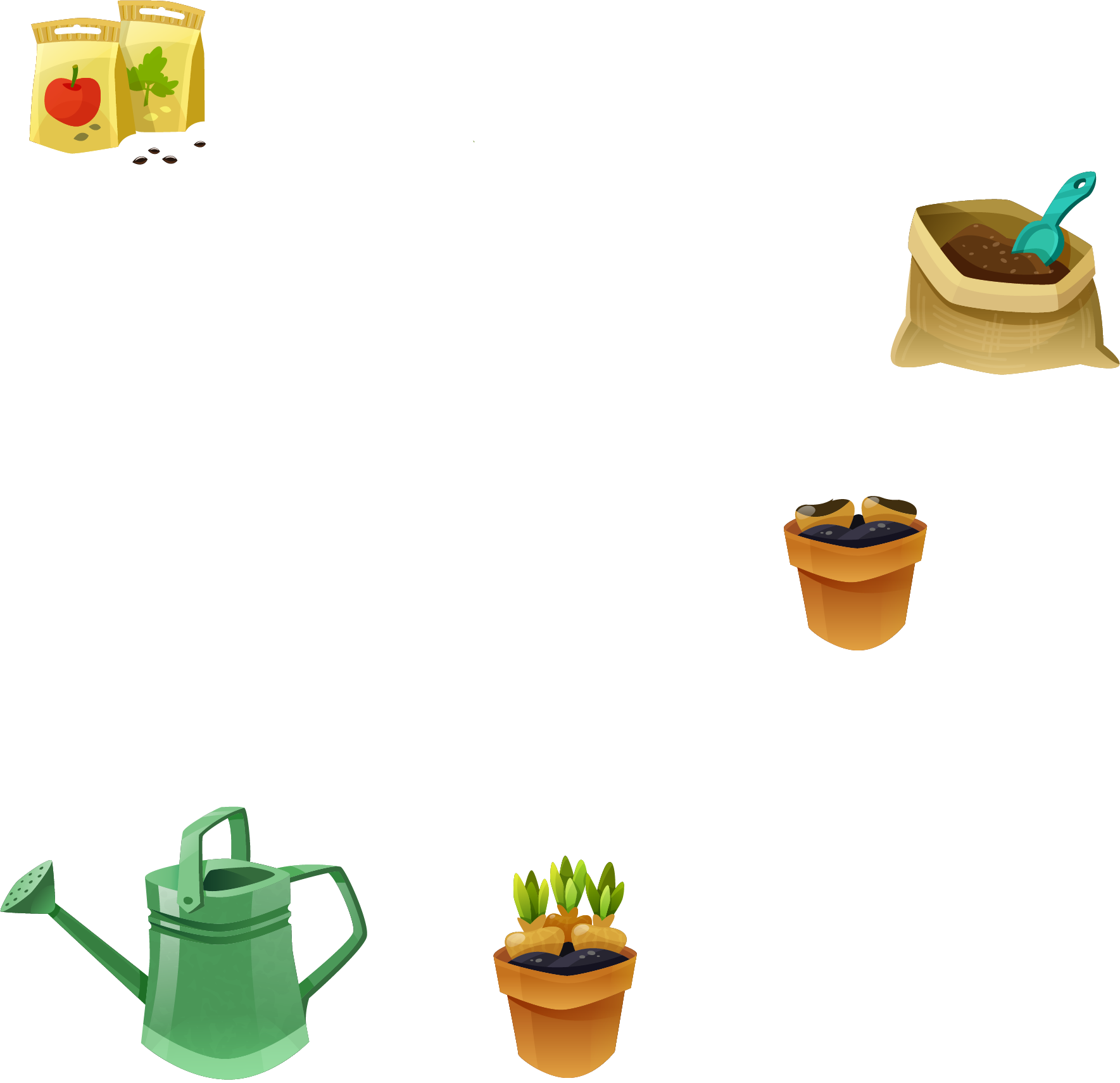 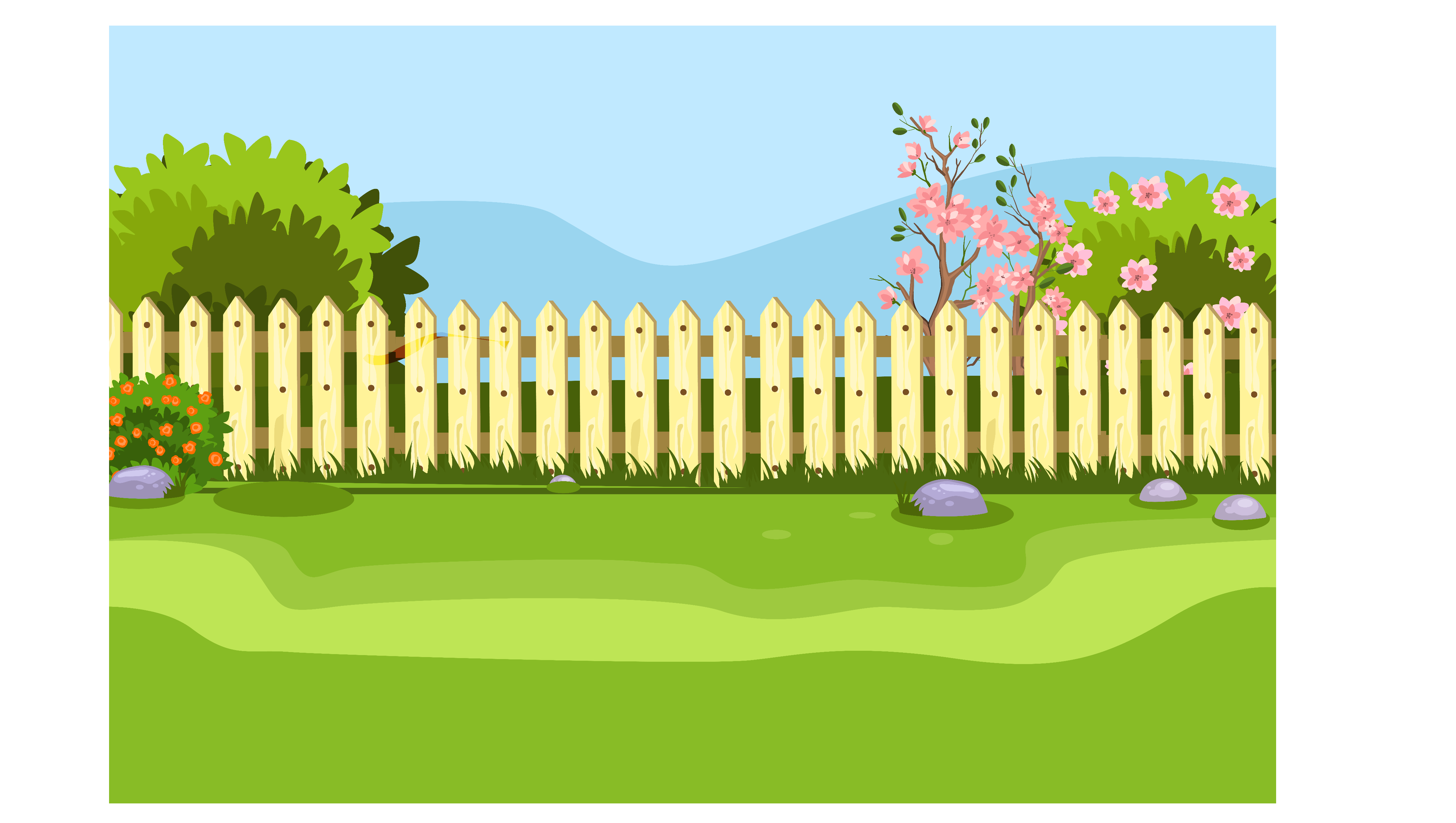 *
20% của 500 là bao nhiêu?
100
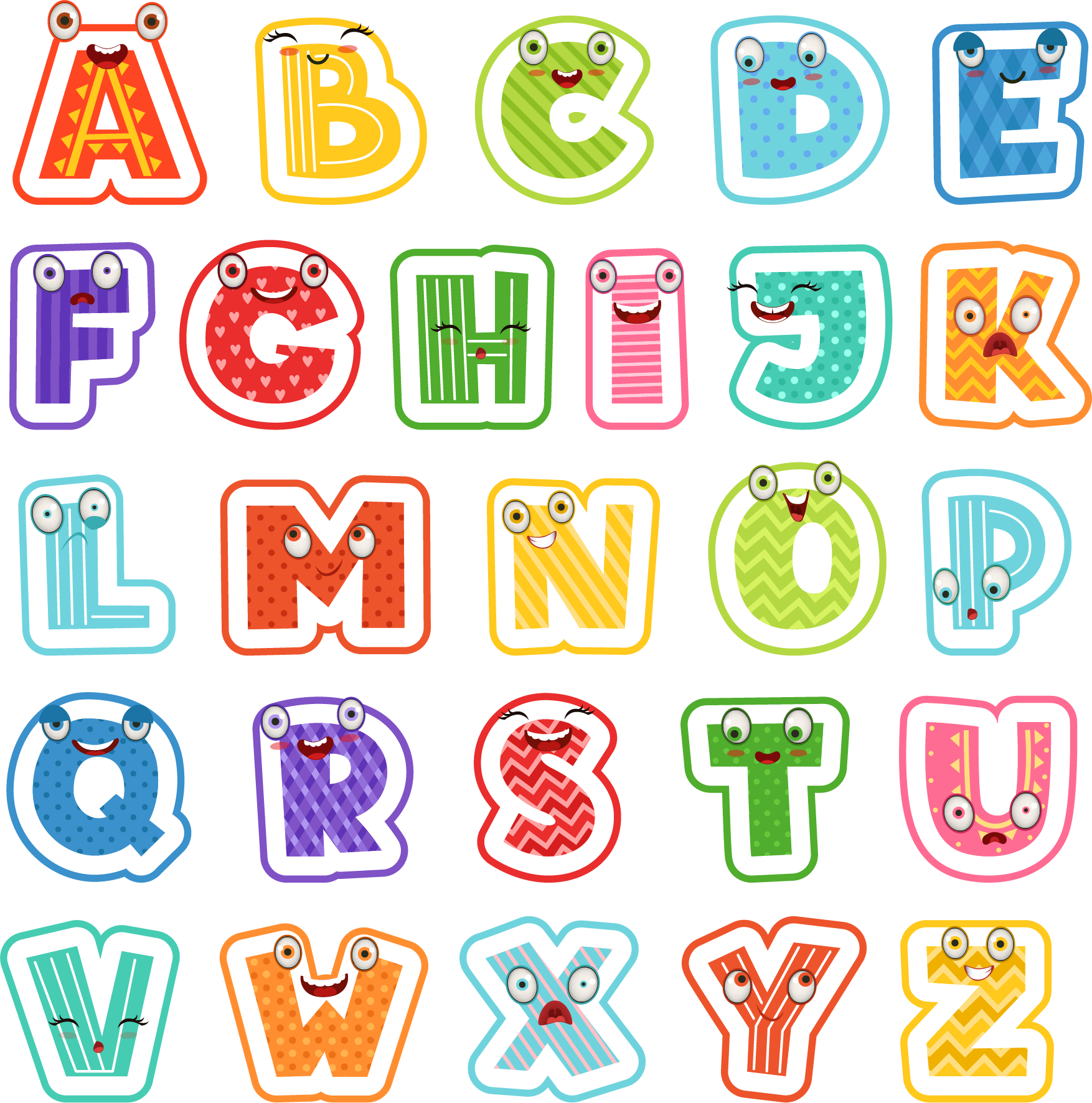 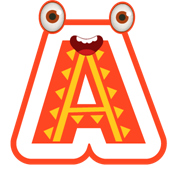 150
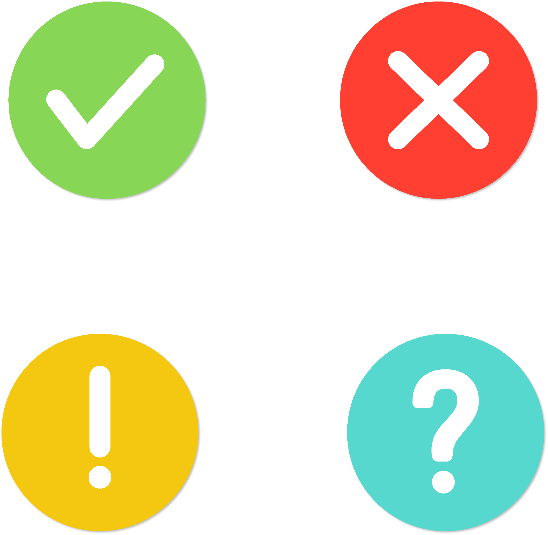 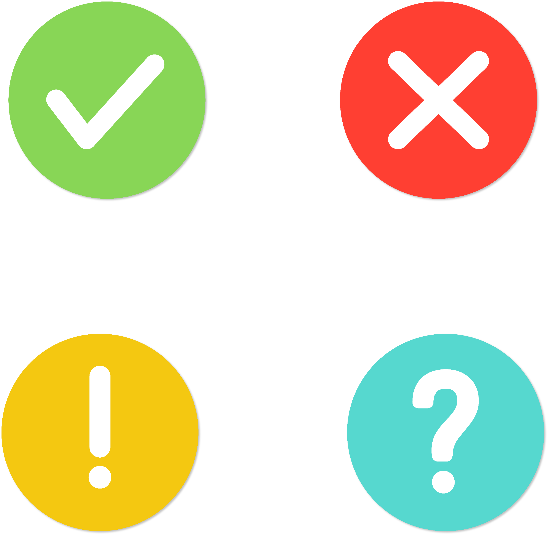 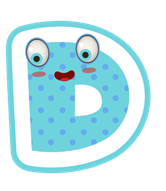 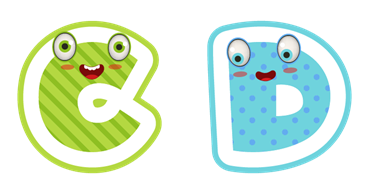 120
50
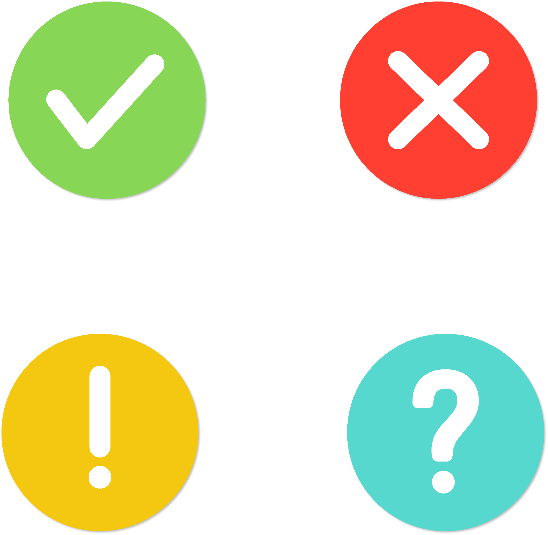 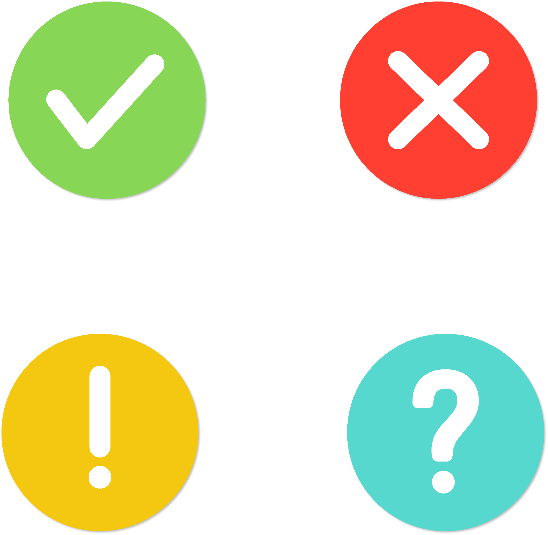 *
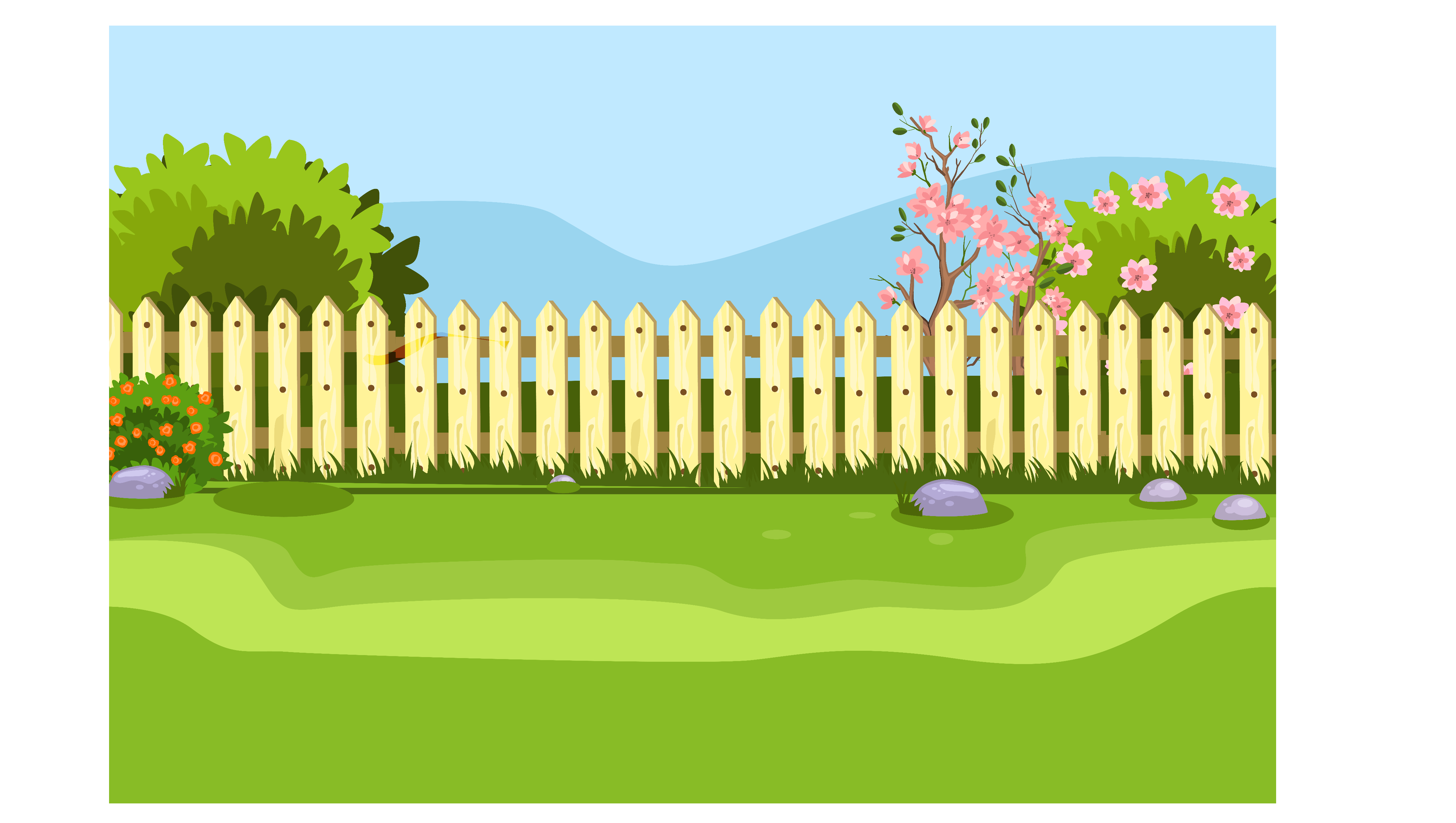 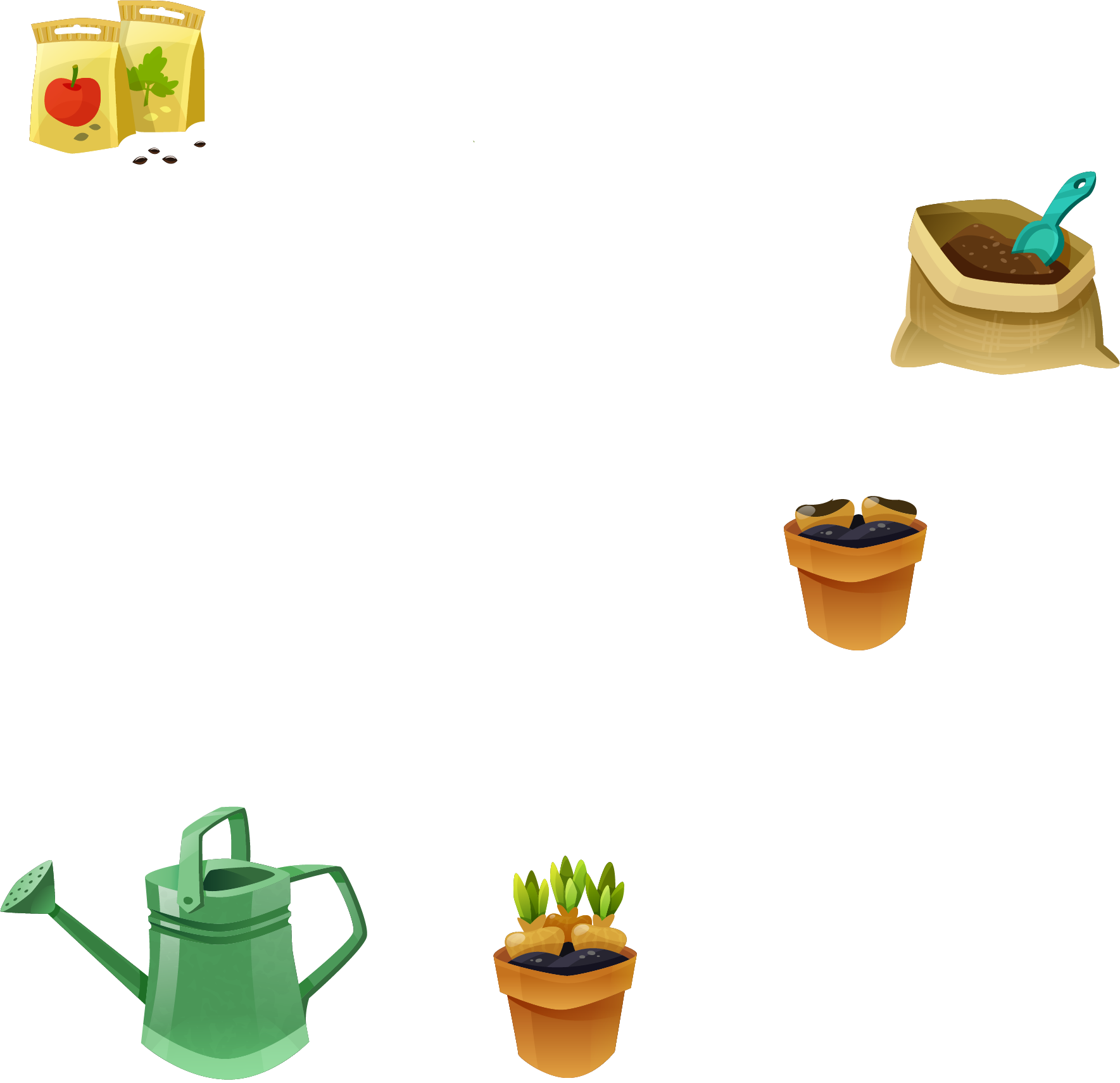 Một chiếc áo giảm giá 15%, giá mới của chiếc áo là bao nhiêu nếu giá gốc là 100 000 đồng?
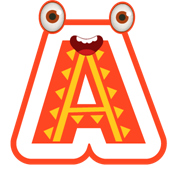 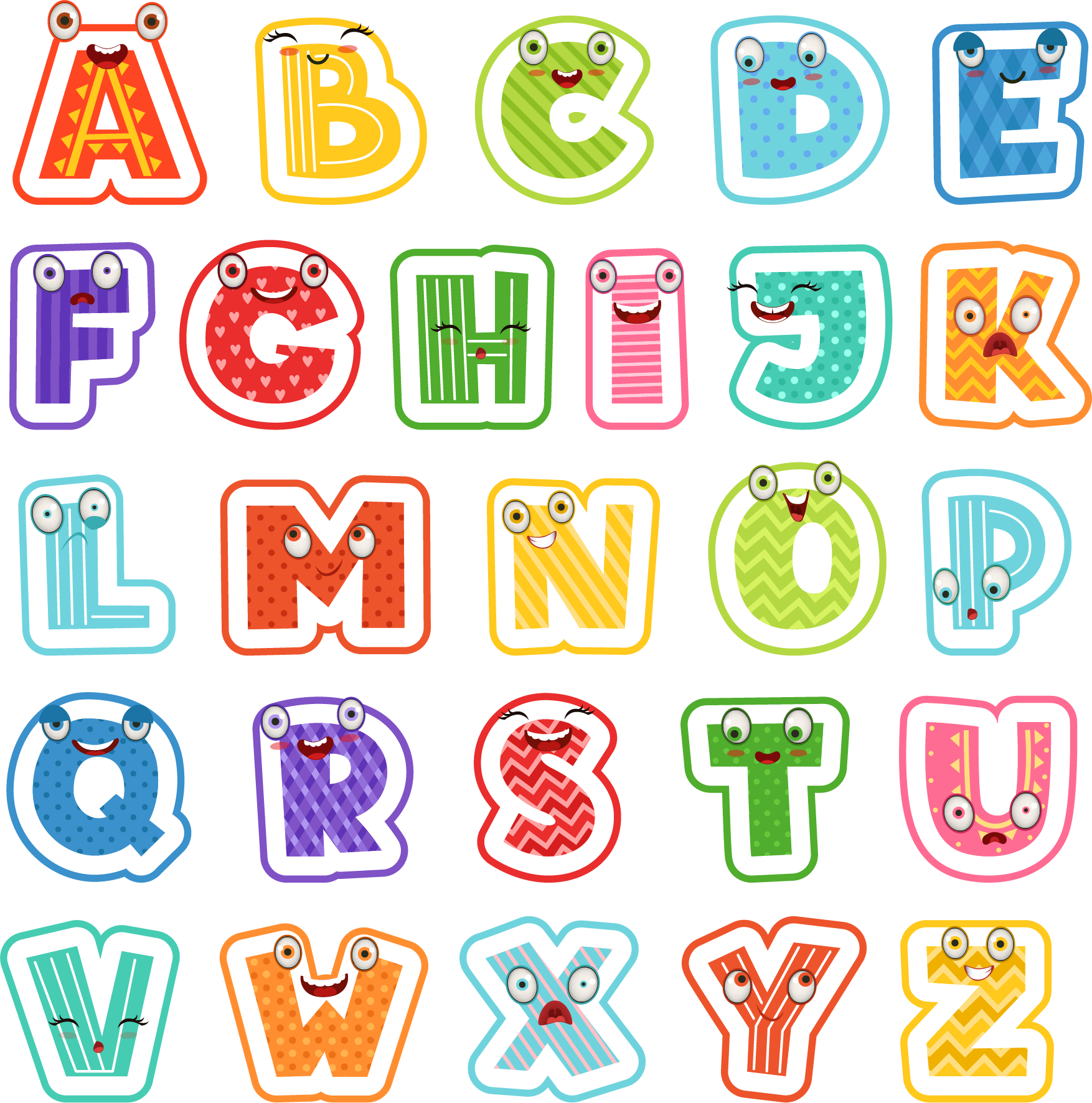 65 000 đồng
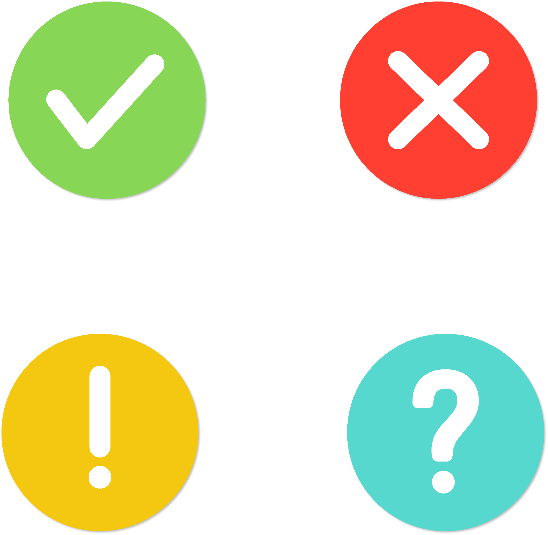 85 000 đồng
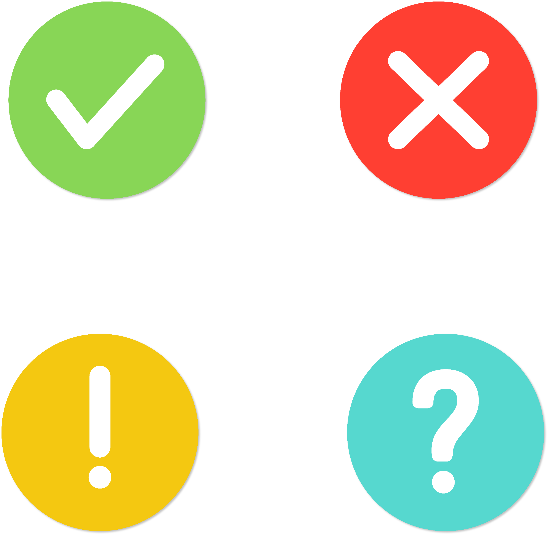 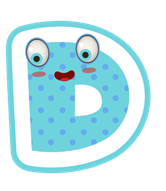 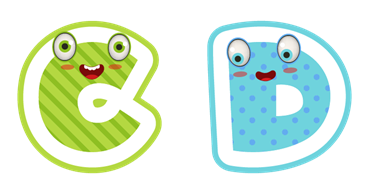 80 000 đồng
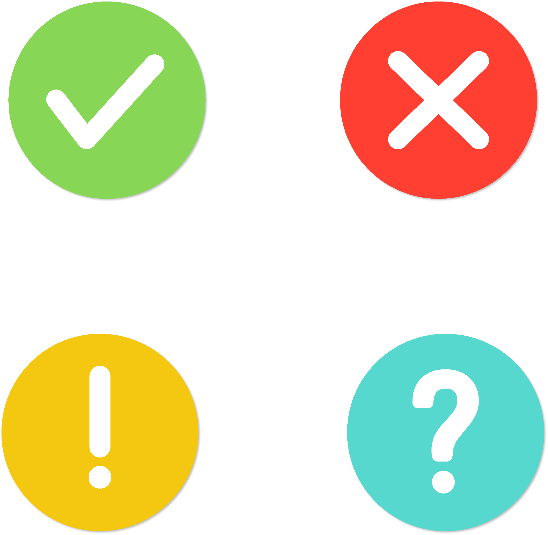 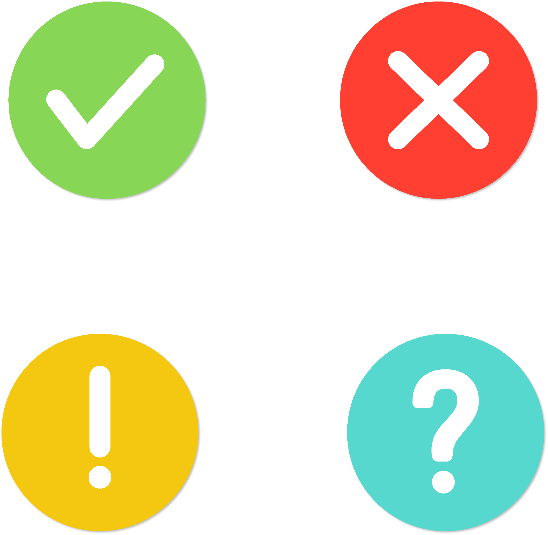 75 000 đồng
*
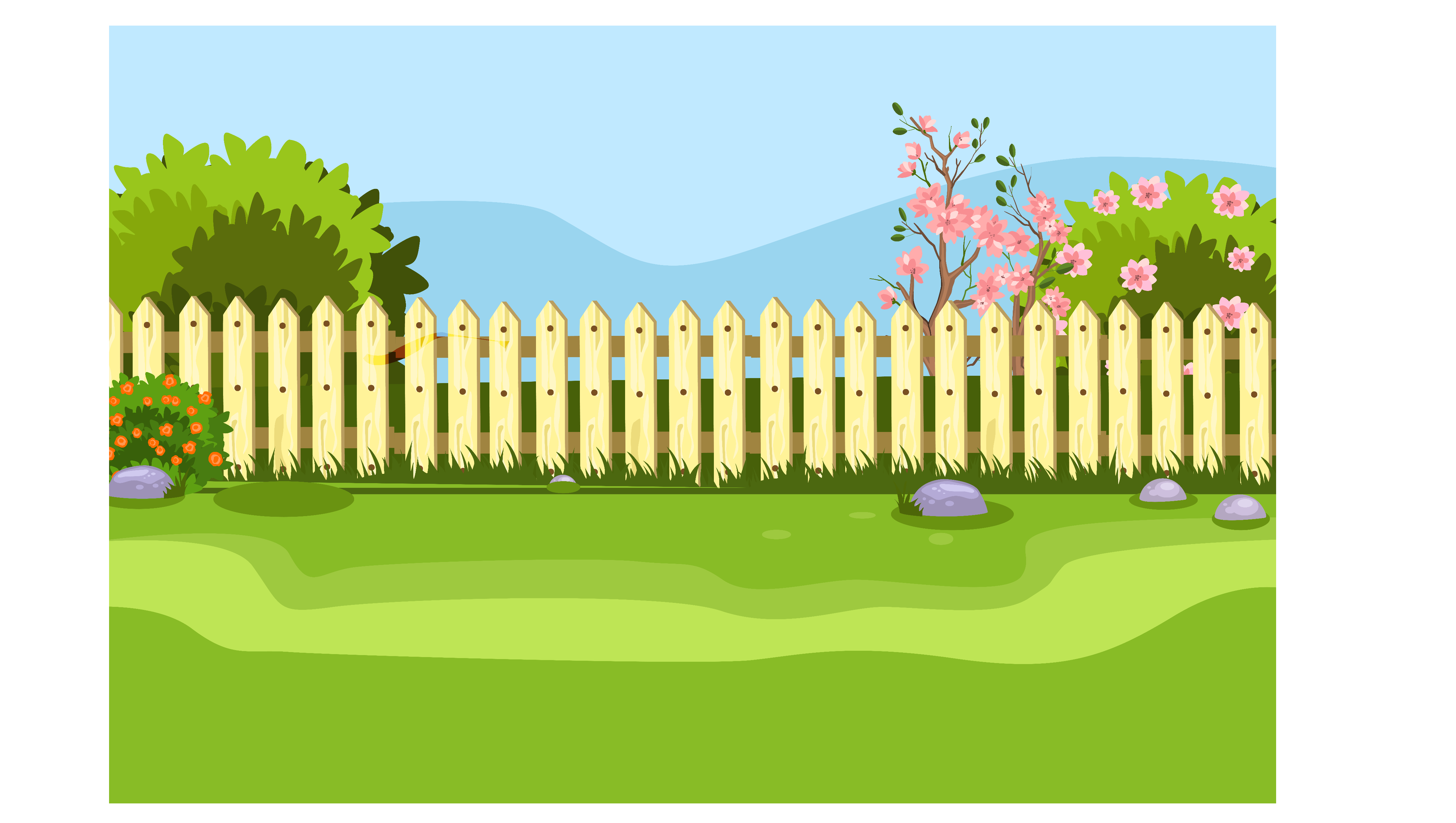 Trong 80 học sinh, có 35 học sinh giỏi. Tỉ lệ phần trăm học sinh giỏi là bao nhiêu?
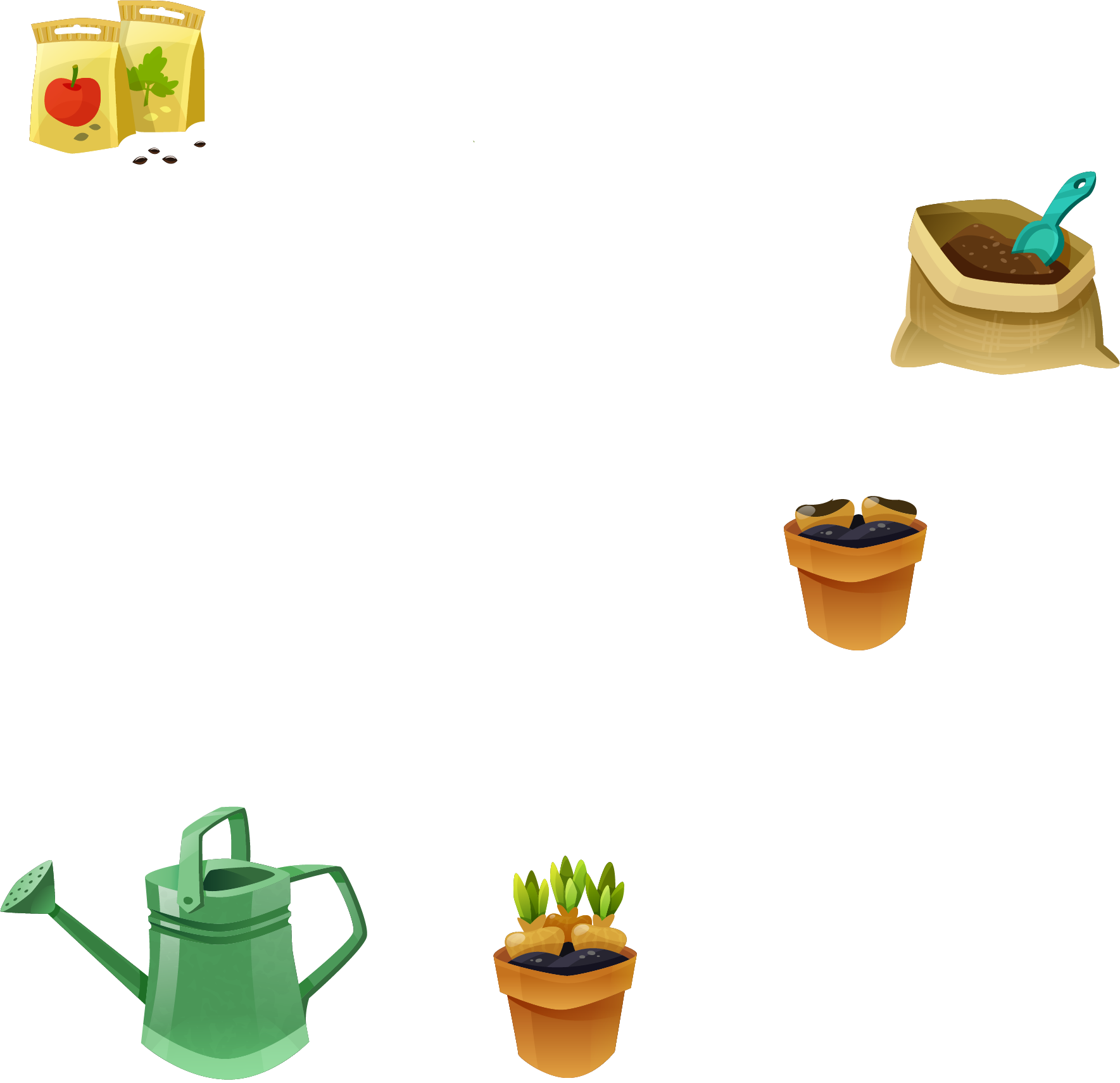 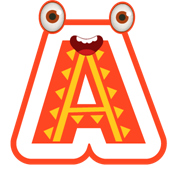 44,75 %
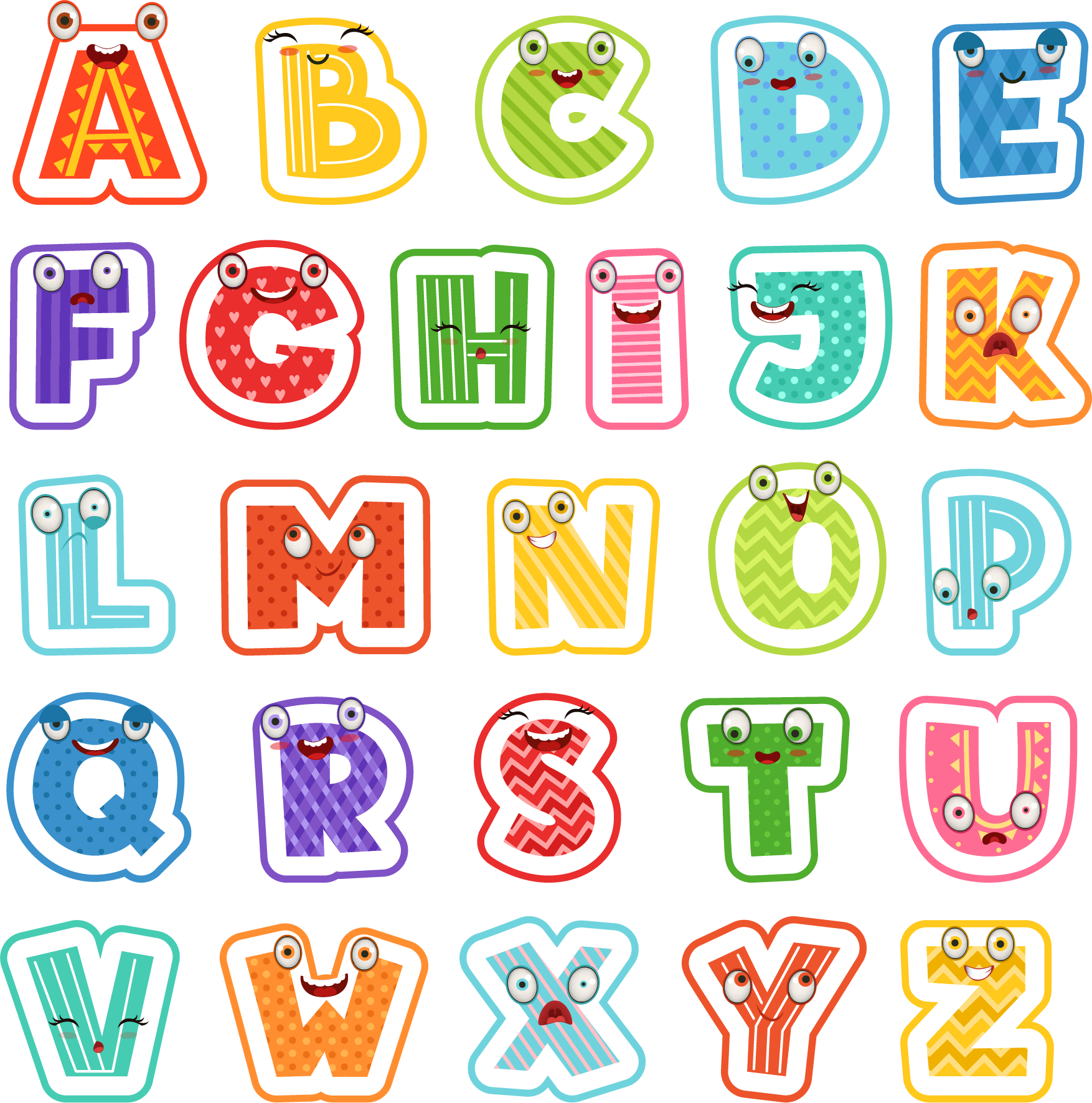 43,75 %
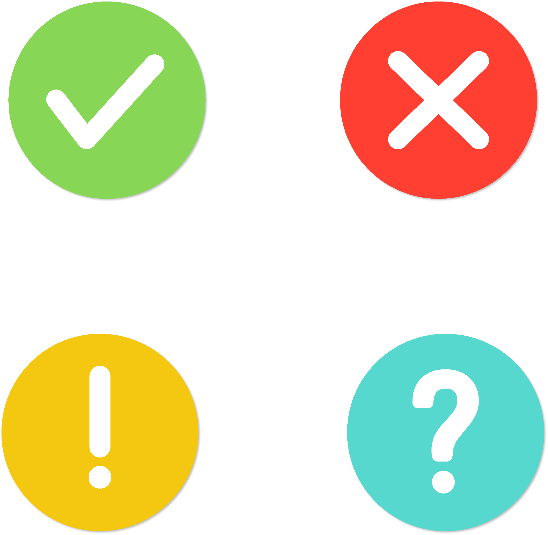 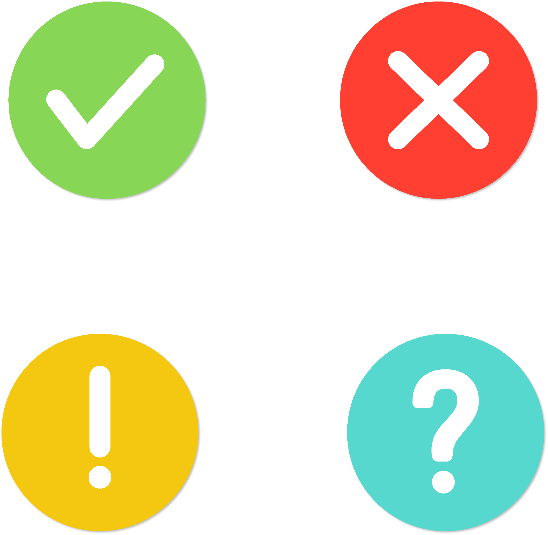 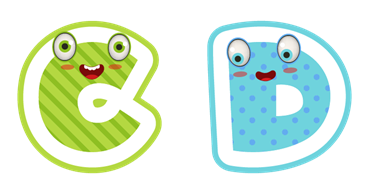 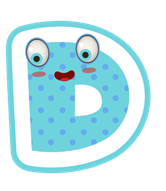 43,65 %
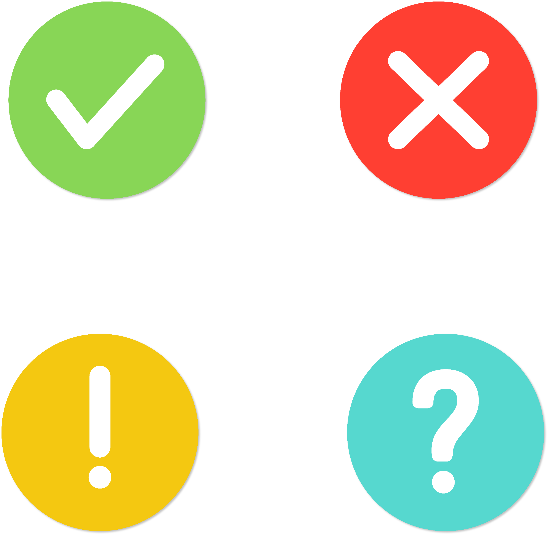 43,57 %
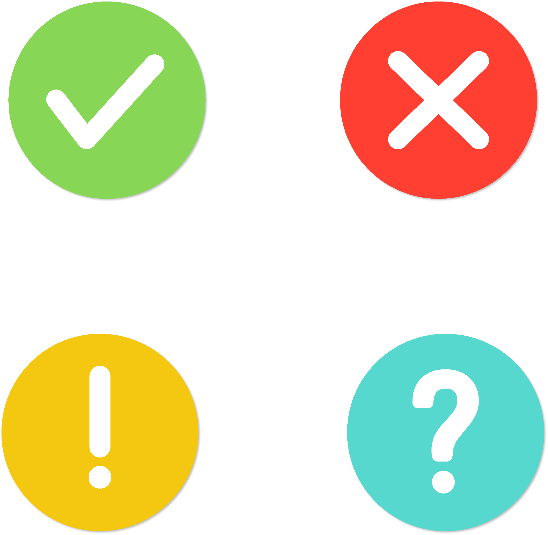 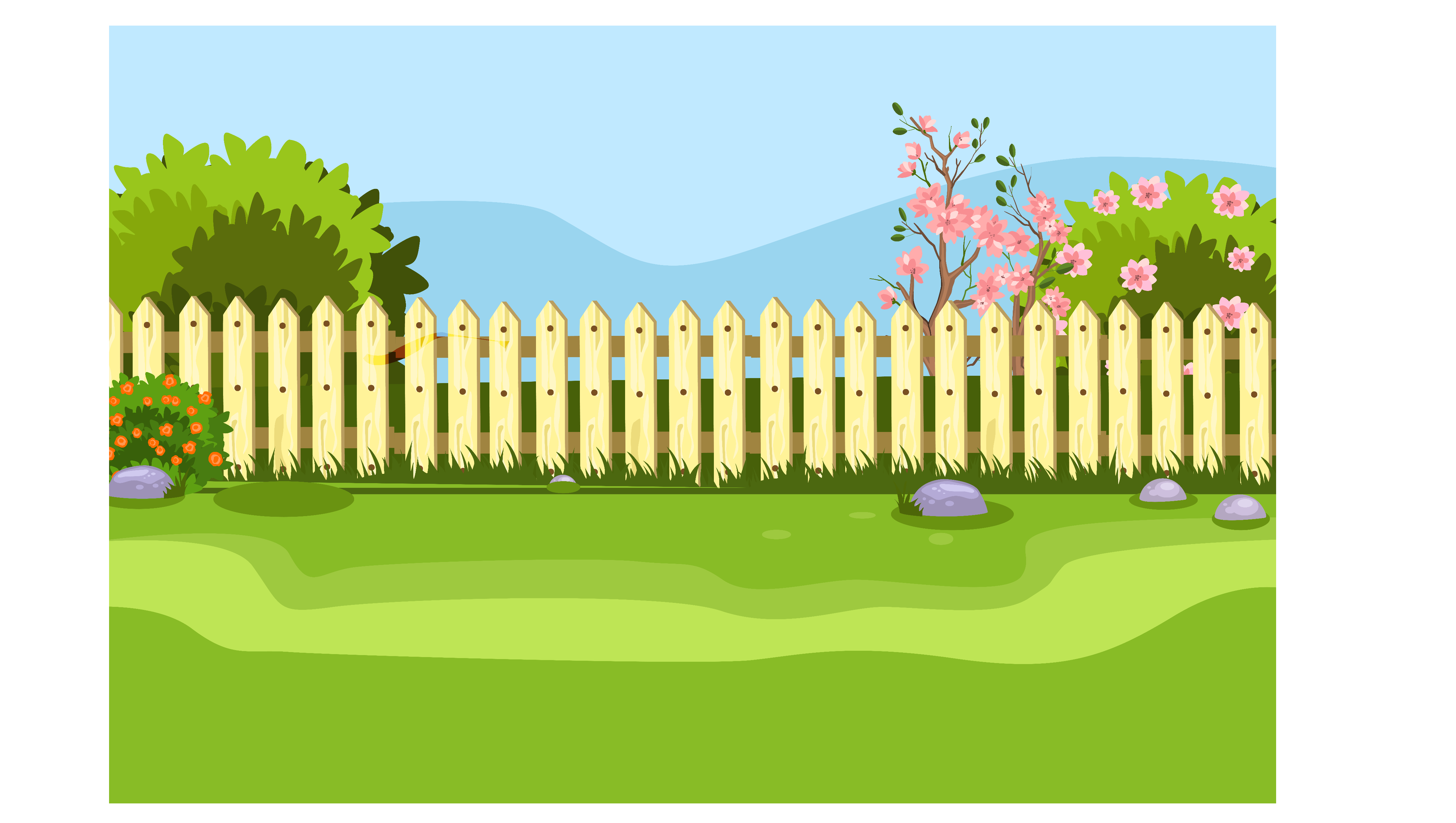 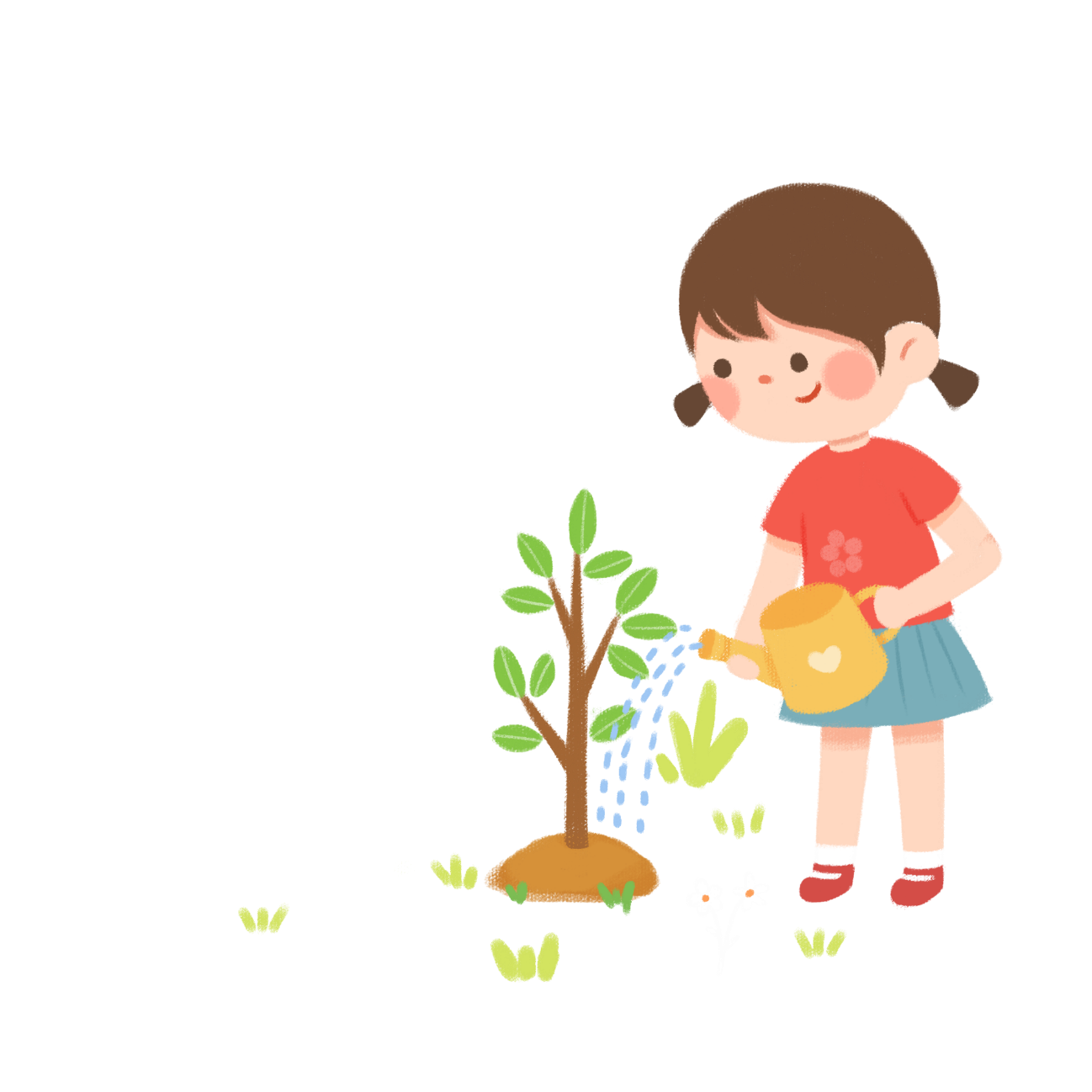 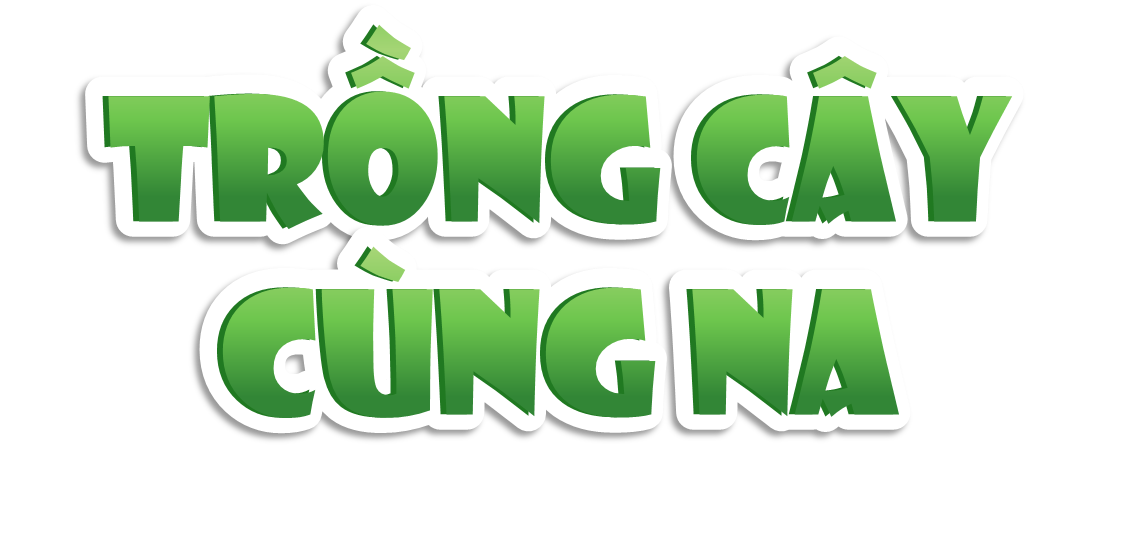 Cảm ơn các bạn đã trồng cây cùng mình nhé!
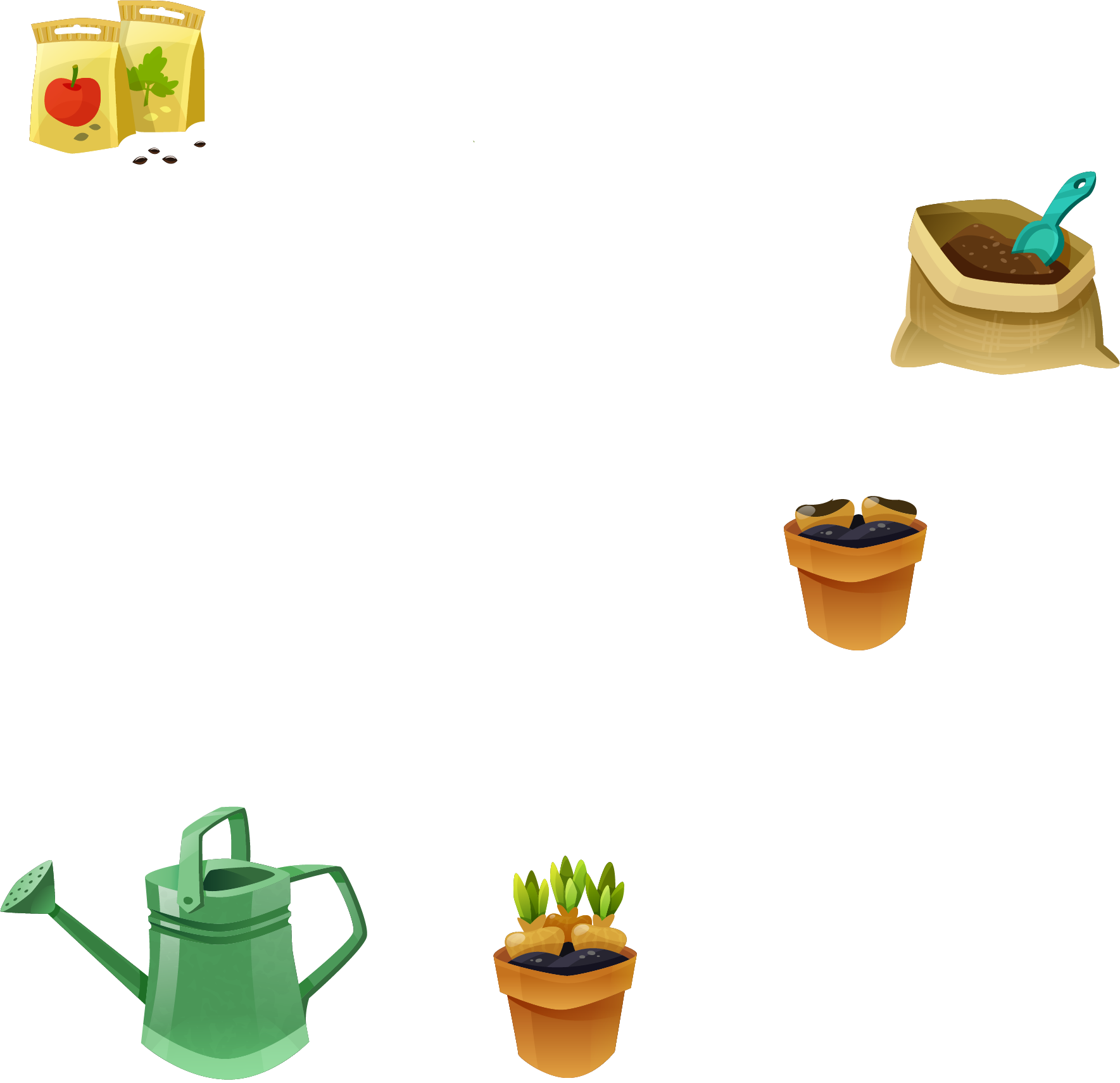 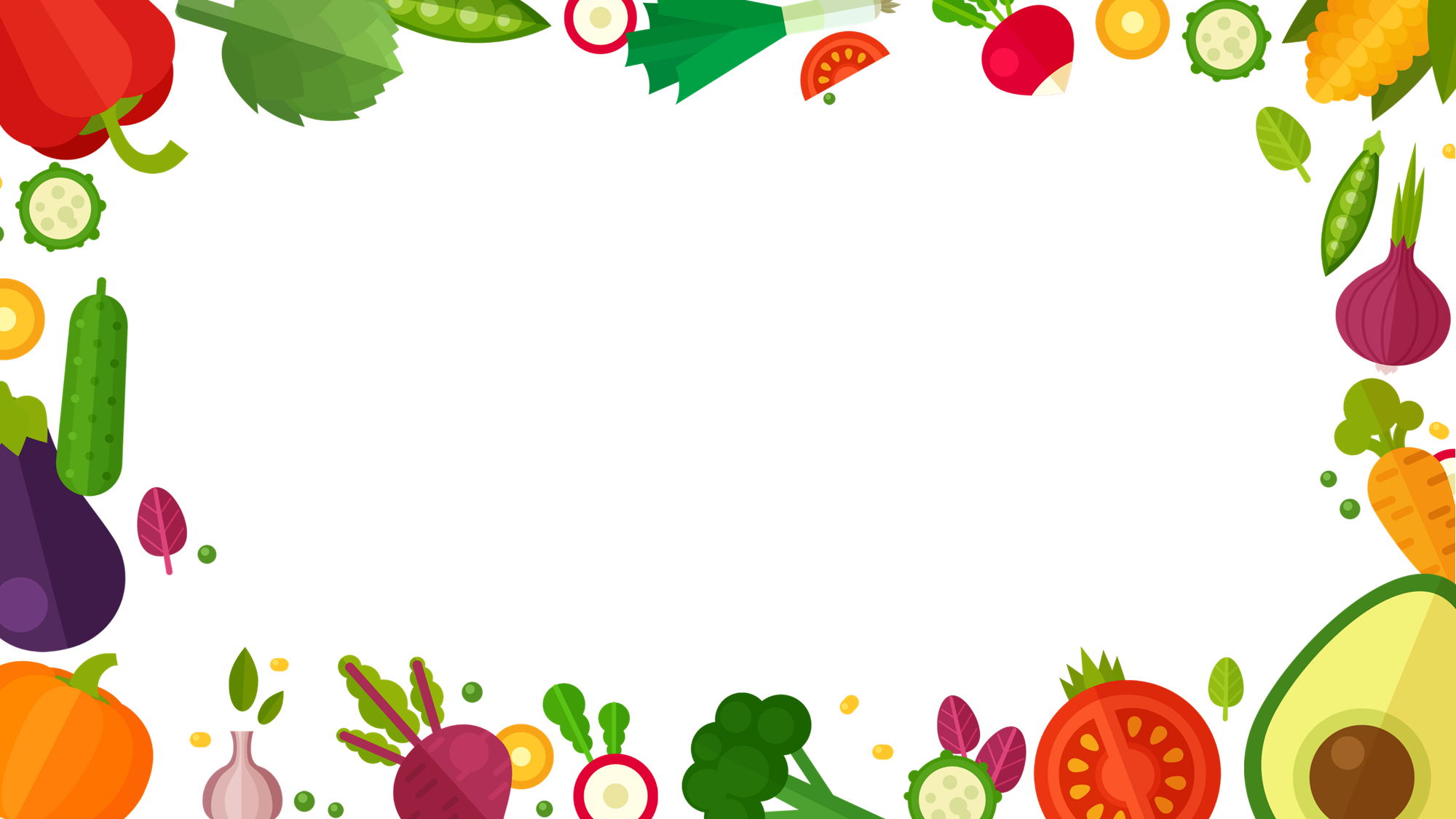 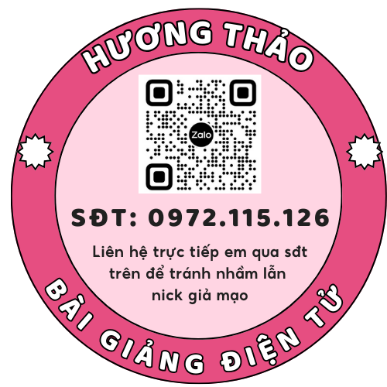 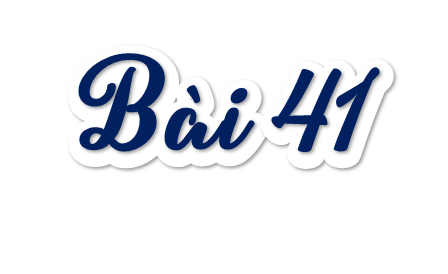 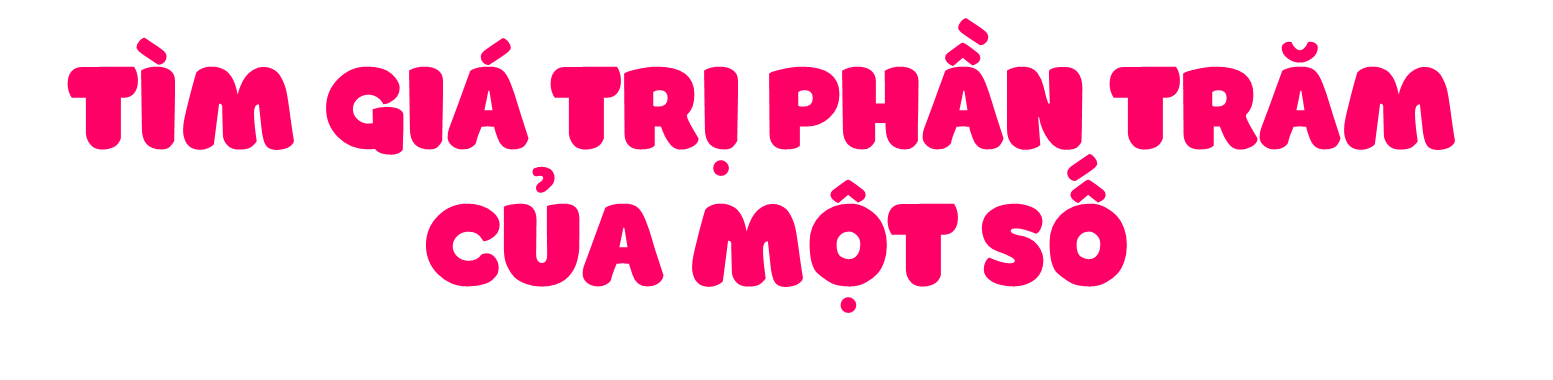 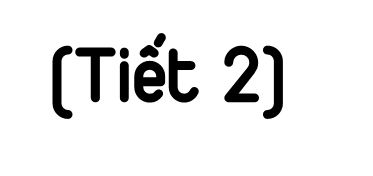 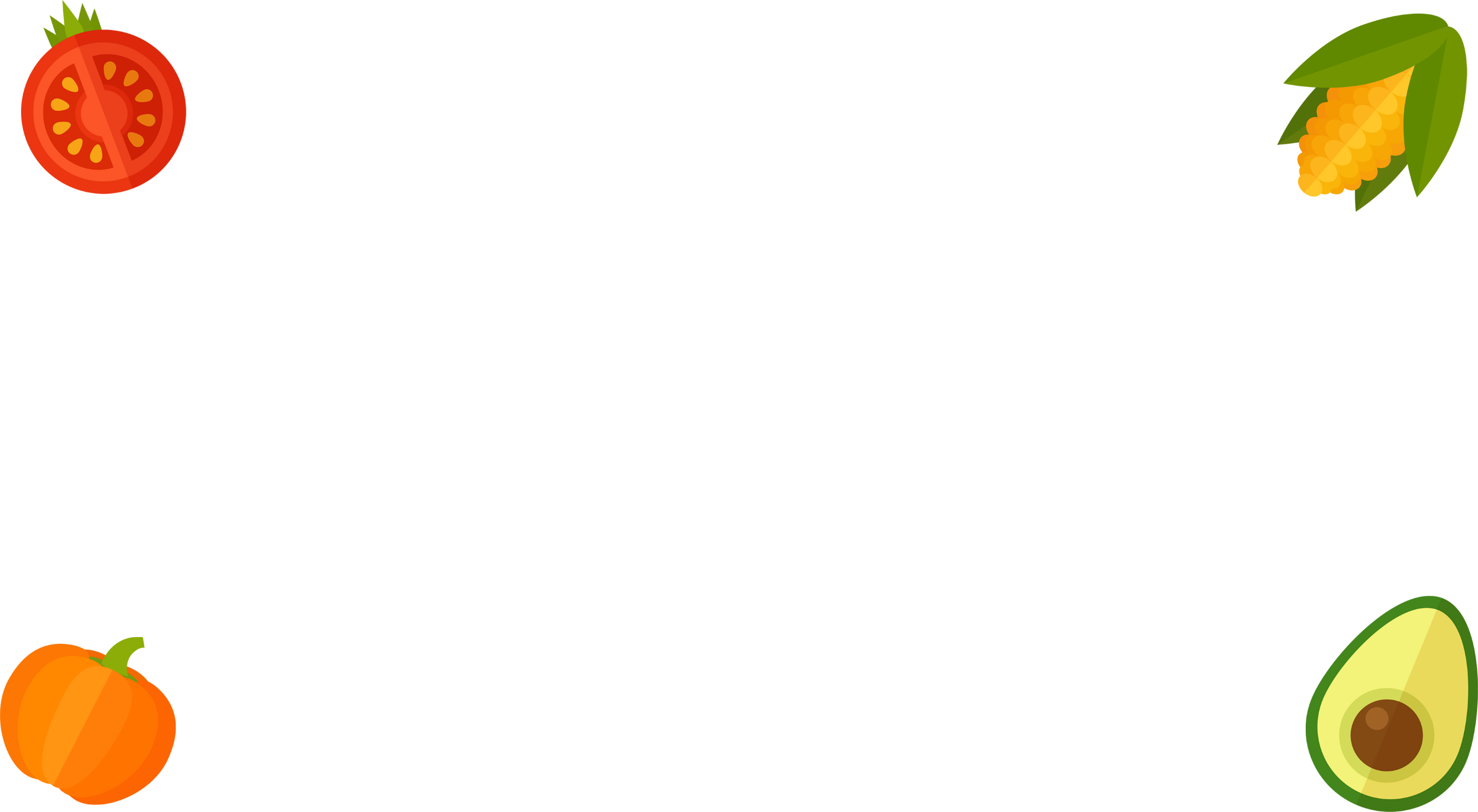 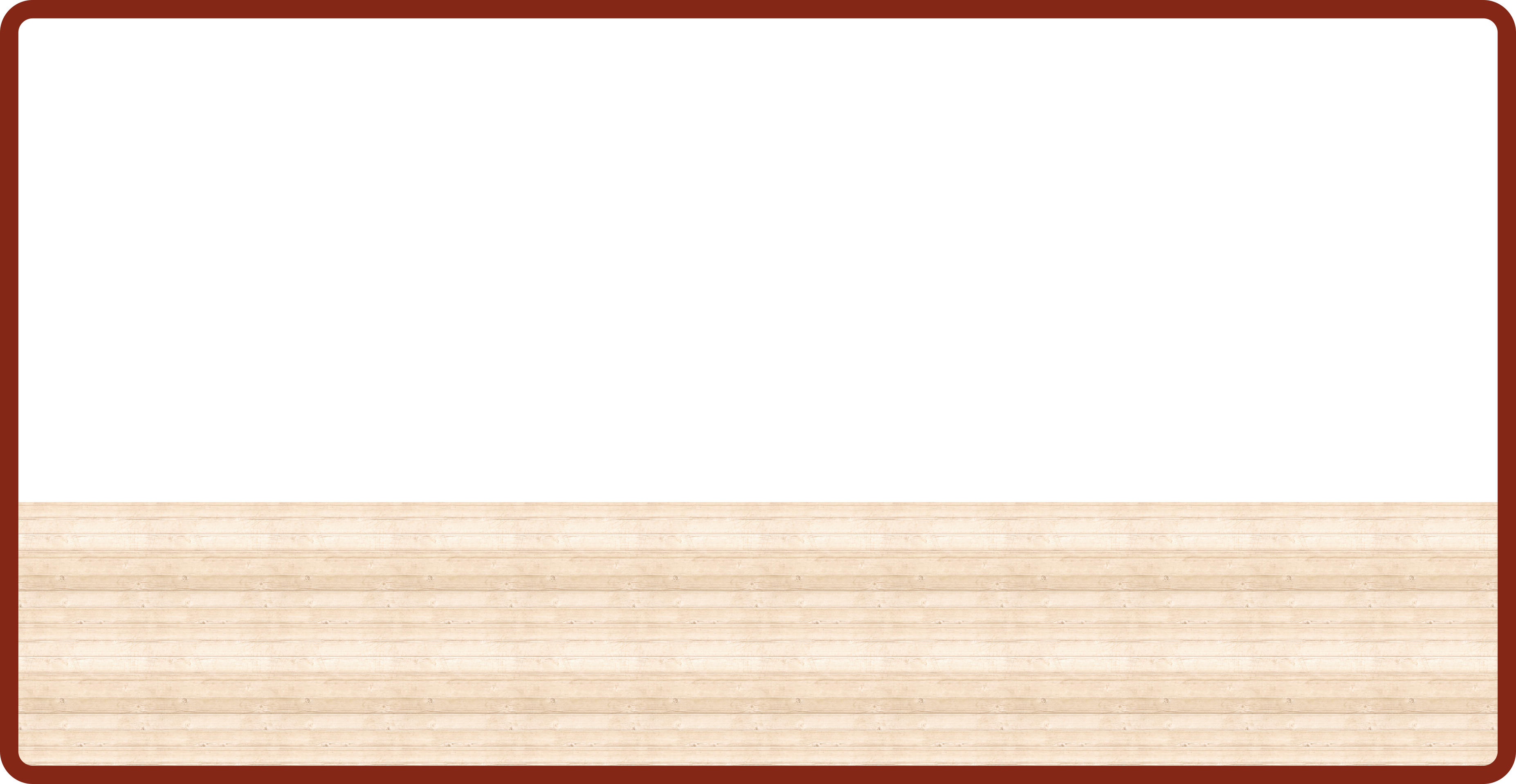 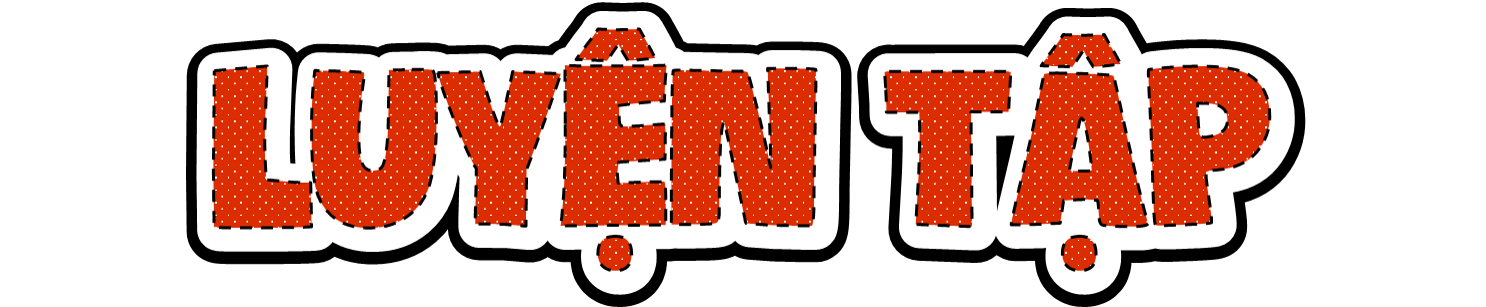 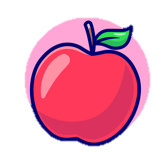 Bài 1
Tỉ lệ đạm trong thịt bò là 18% (18 g/100 g), thịt lợn nạc là 19% (19 g/100 g),cá chép là 17% (17 g/100 g) (theo https://suckhoedoisong.vn). Em hãy tính số gam đạm trong 250 g thịt bò, 200 g cá chép, 300 g thịt lợn nạc?
Bài giải
Số gam đạm trong 250 g thịt bò là:
(250 x 18) : 100 = 45 (g)
Số gam đạm trong 200 g cá chép là:
(200 x 17) : 100 = 34 (g)
Số gam đạm trong 300 g thịt lợn nạc là:
(300 x 19) : 100 = 57 (g)
Đáp số: Thịt bò: 45 g; cá chép: 34 g; thịt lợn nạc: 57 g.
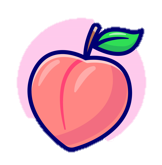 Bài 2
Một đội đồng diễn thể dục gồm 300 người, trong đó có 40% mặc áo đỏ, 25% mặc áo vàng, số còn lại mặc áo xanh. Hỏi trong đội đồng diễn đó có bao nhiêu người mặc áo xanh ?
Cách 1:
Số người mặc áo đỏ là:
(300 x 40) : 100 = 120 (người)
Số người mặc áo vàng là:
(300 x 25) : 100 = 75 (người)
Số người mặc áo xanh là:
300 - 120 - 75 = 105 (người)
Đáp số: 105 người.
Cách 2:
Nếu coi 300 người chiếm 100% thì số phần trăm người mặc áo xanh là: 
100 – ( 40 + 25 ) = 35 (%)
Số người mặc áo xanh là:
(300 x 35) : 100 = 105 ( người)
Đáp số: 105 người.
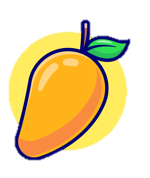 Bài 3
Lãi suất tiết kiệm ở một ngân hàng là 7,4% một năm. Một người gửi tiết kiệm 35 000 000 đồng. Hỏi sau một năm:
a) Số tiền lãi là bao nhiêu? 
b) Tổng số tiền gửi và tiền lãi là bao nhiêu?
Bài giải
a) Sau một năm, số tiền lãi là:
(35 000 000 x 7,4) : 100 = 2 590 000 (đồng)
b) Tổng số tiền gửi và tiền lãi là:
35 000 000 + 2 590 000 = 37 590 000 (đồng)
Đáp số: a) 2 590 000 đồng; 
               b) 37 590 000 đồng
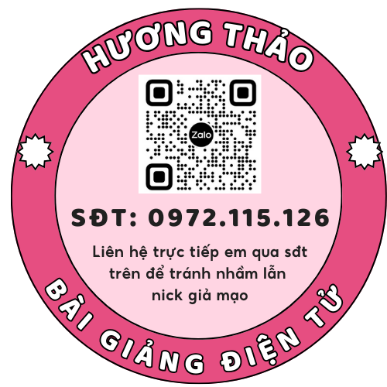 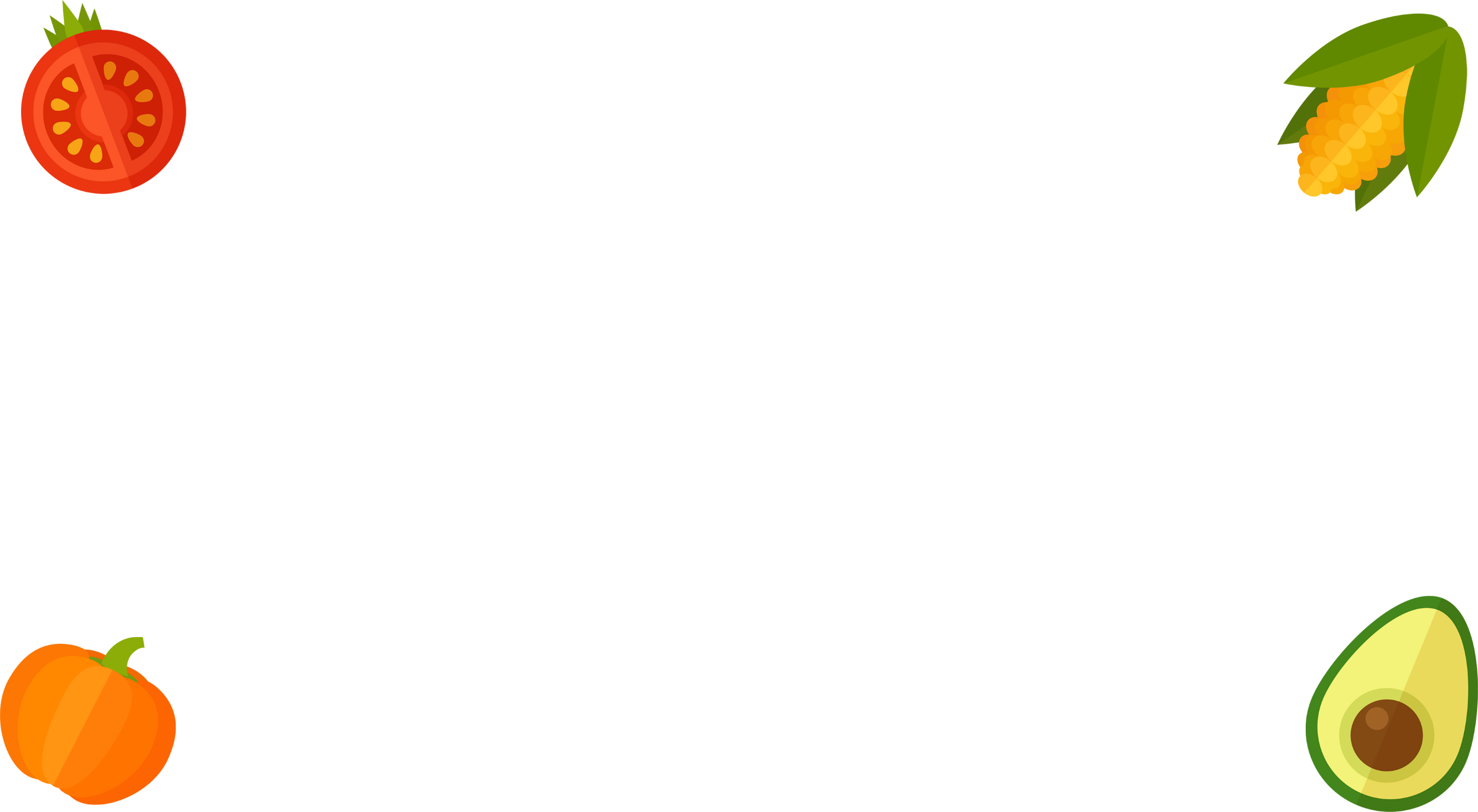 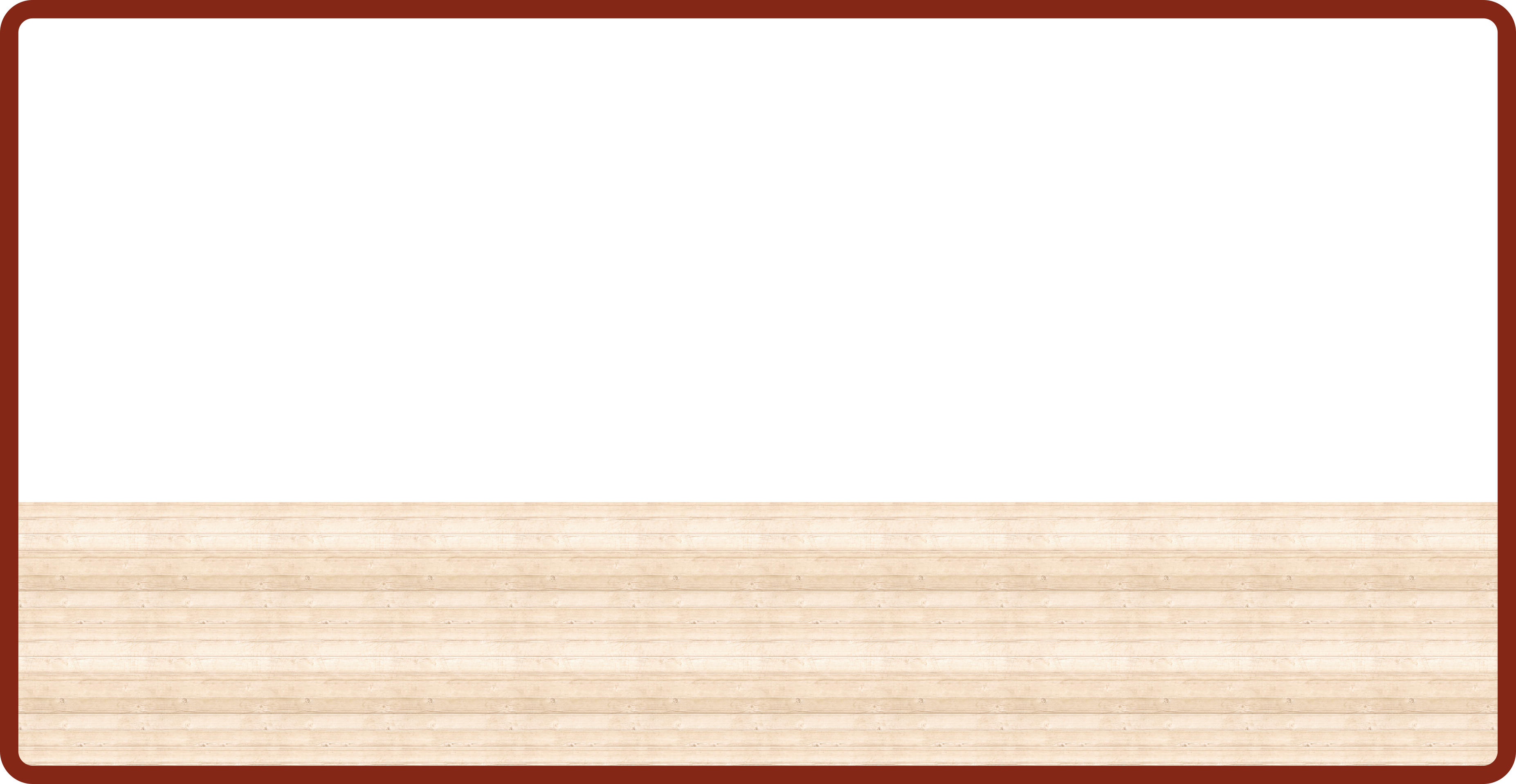 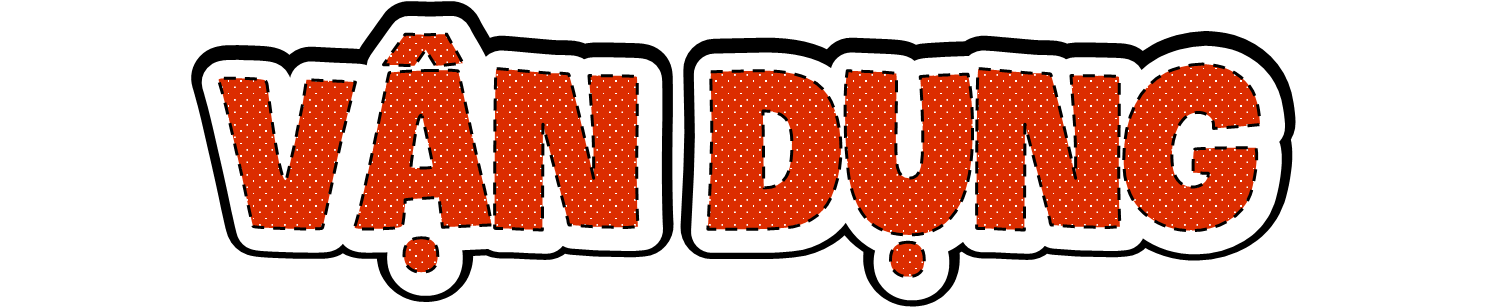 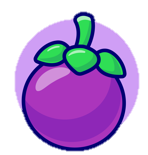 Bài 4
Theo kế hoạch, một tổ sản xuất dệt may phải may được 850 bộ quần áo đồng phục cho năm học mới. Sau một thời gian, người ta thấy số bộ quần áo may được bằng 70% số bộ quần áo chưa may. Hỏi lúc đó, tổ sản xuất đã may được bao nhiêu bộ quần áo đồng phục?
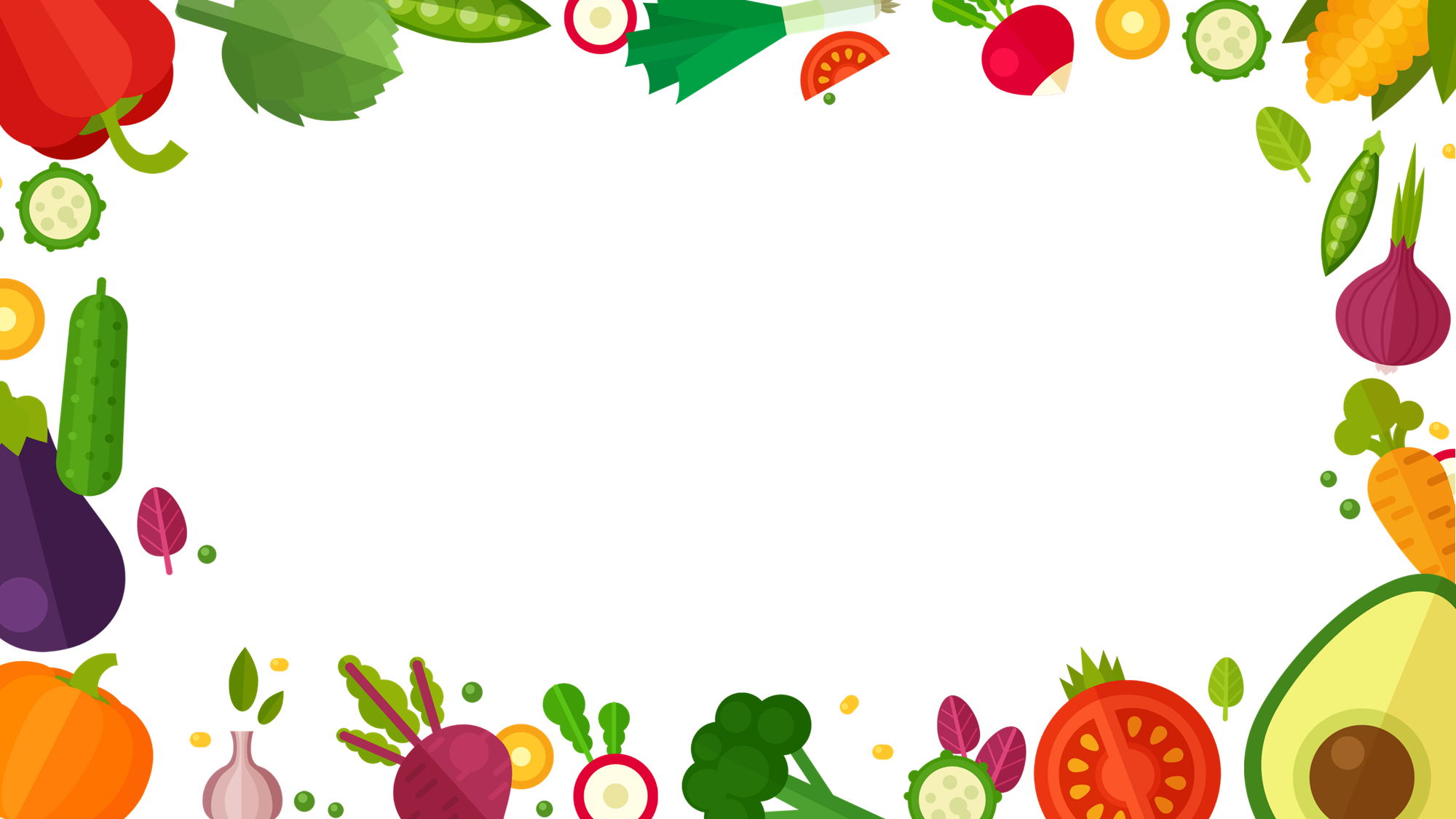 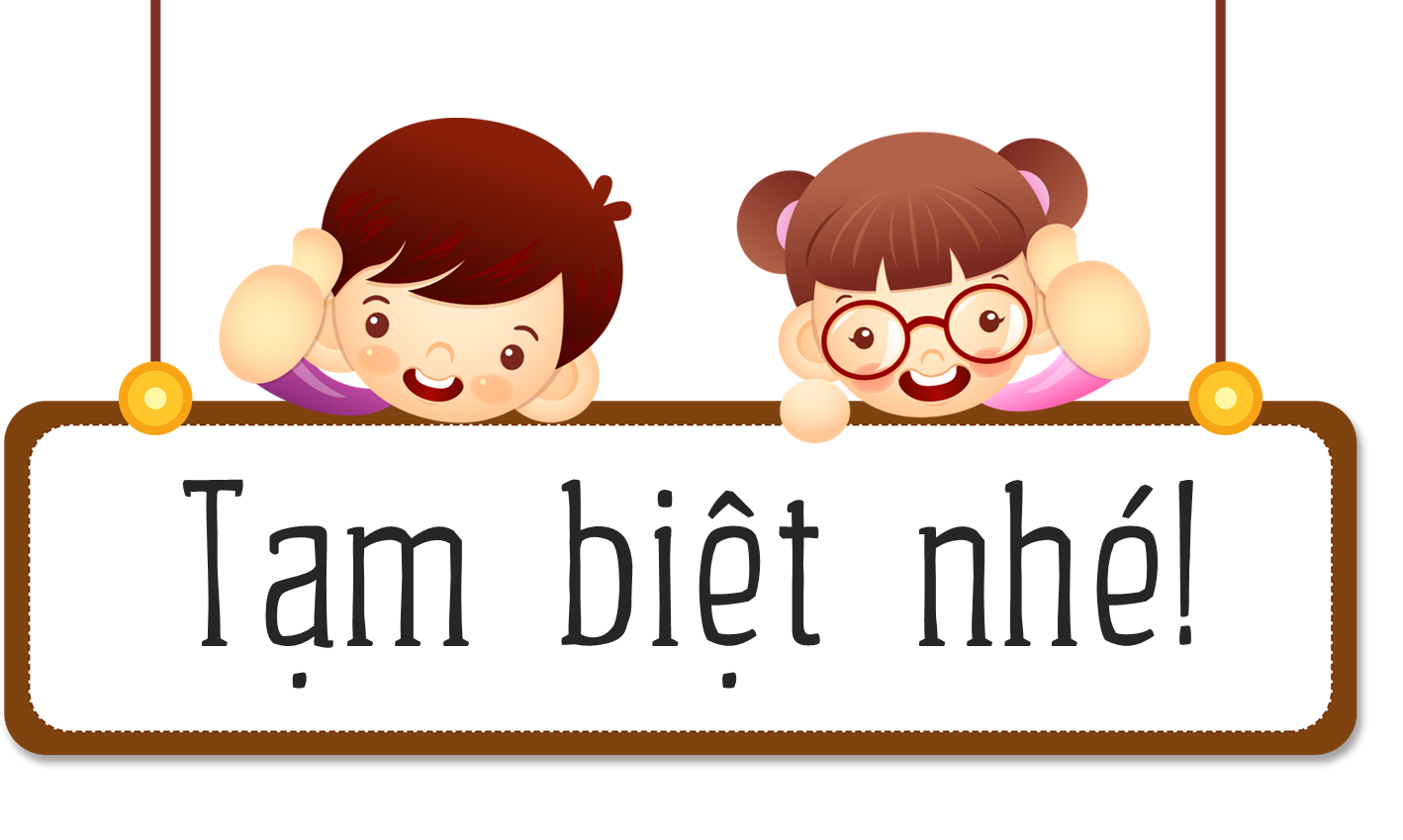